Climate Change Narratives for The Indonesian Village
Nick Odell              Chloe Sairs              Sam Kelly
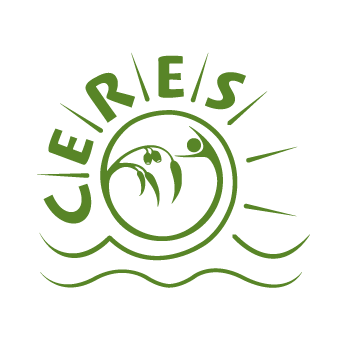 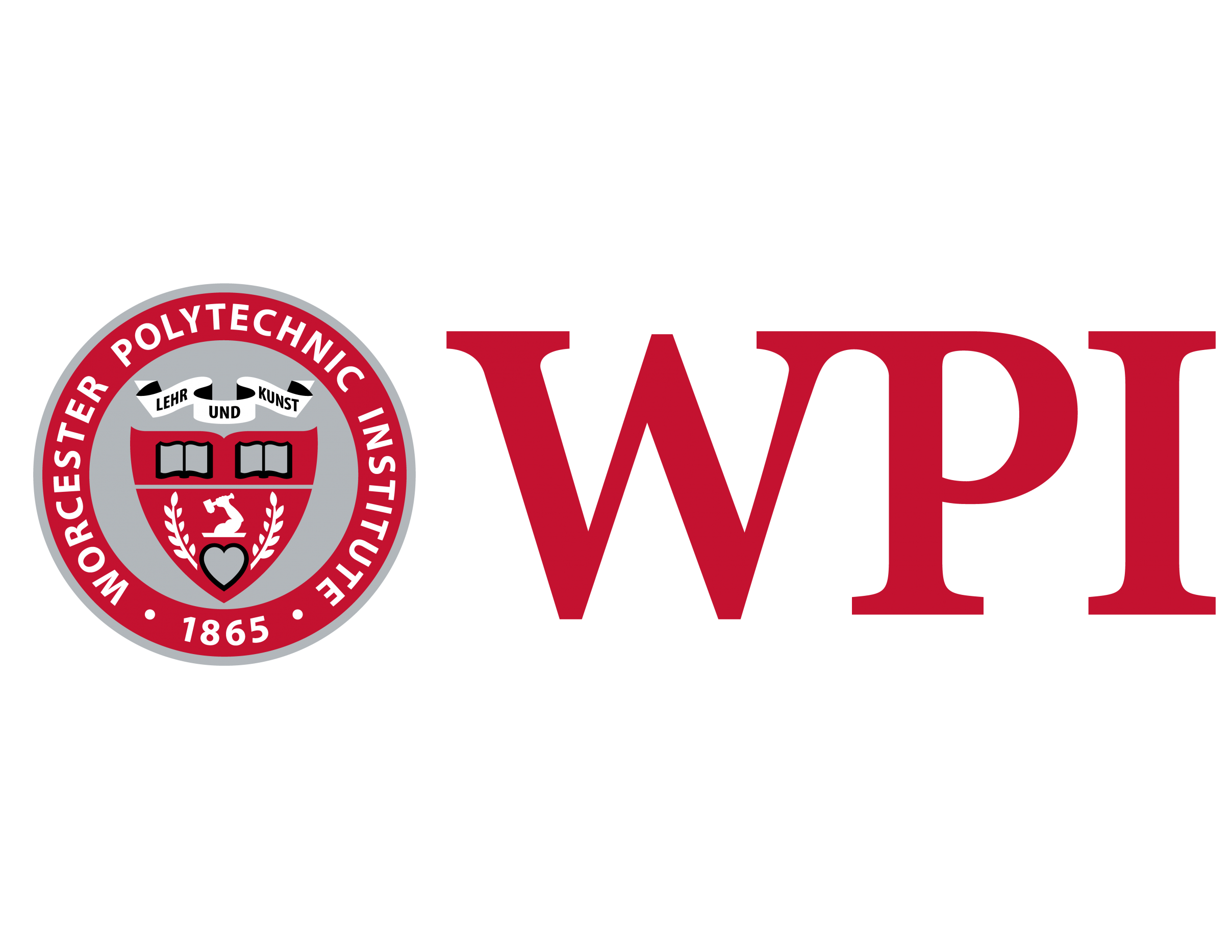 [Speaker Notes: Nick
Introduction]
We Acknowledge
the traditional owners of this land
[Speaker Notes: Nick
General]
Worcester Polytechnic Institute
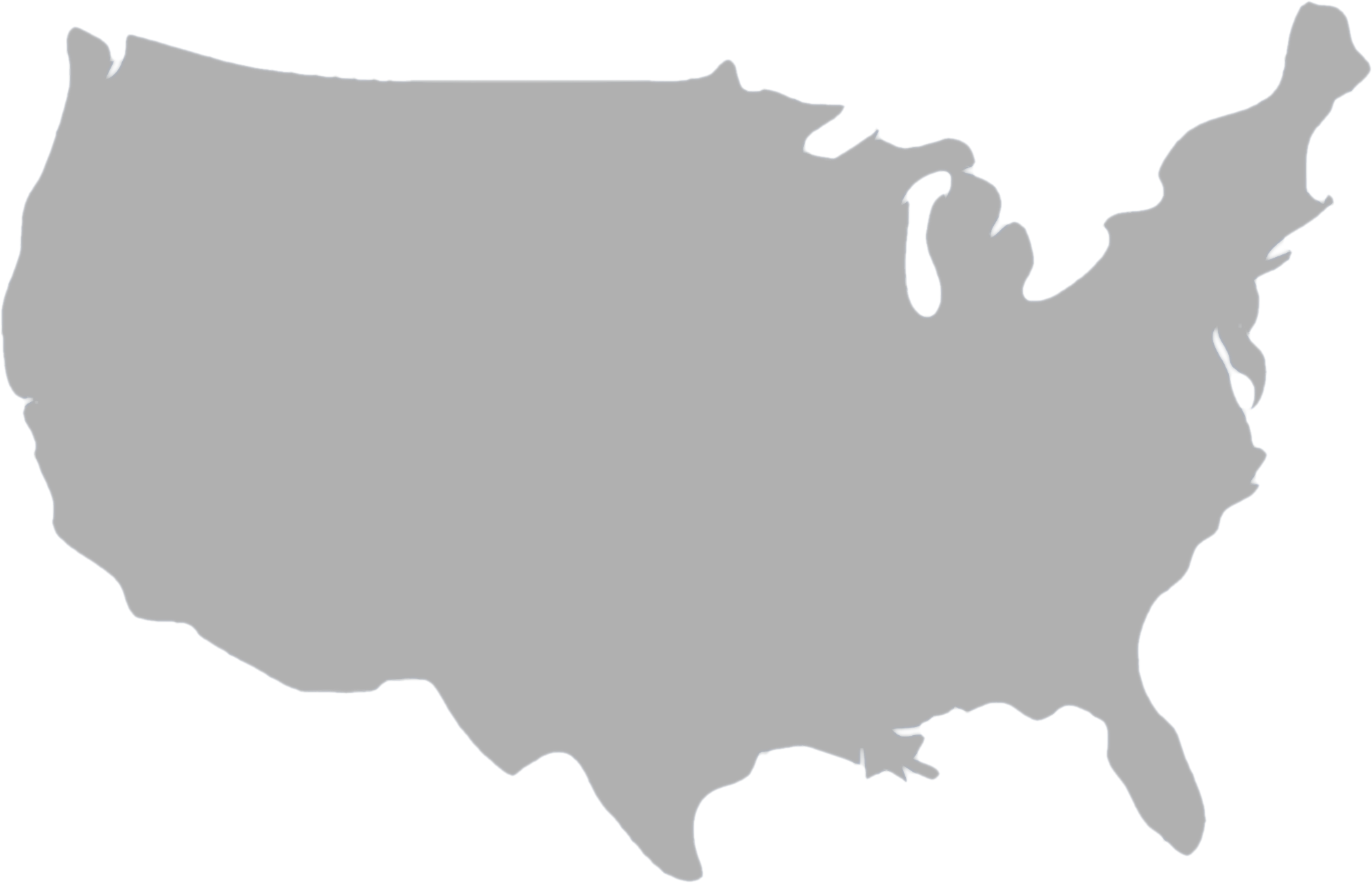 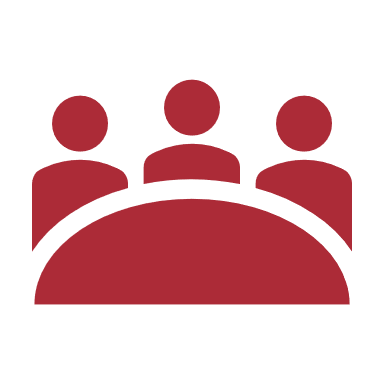 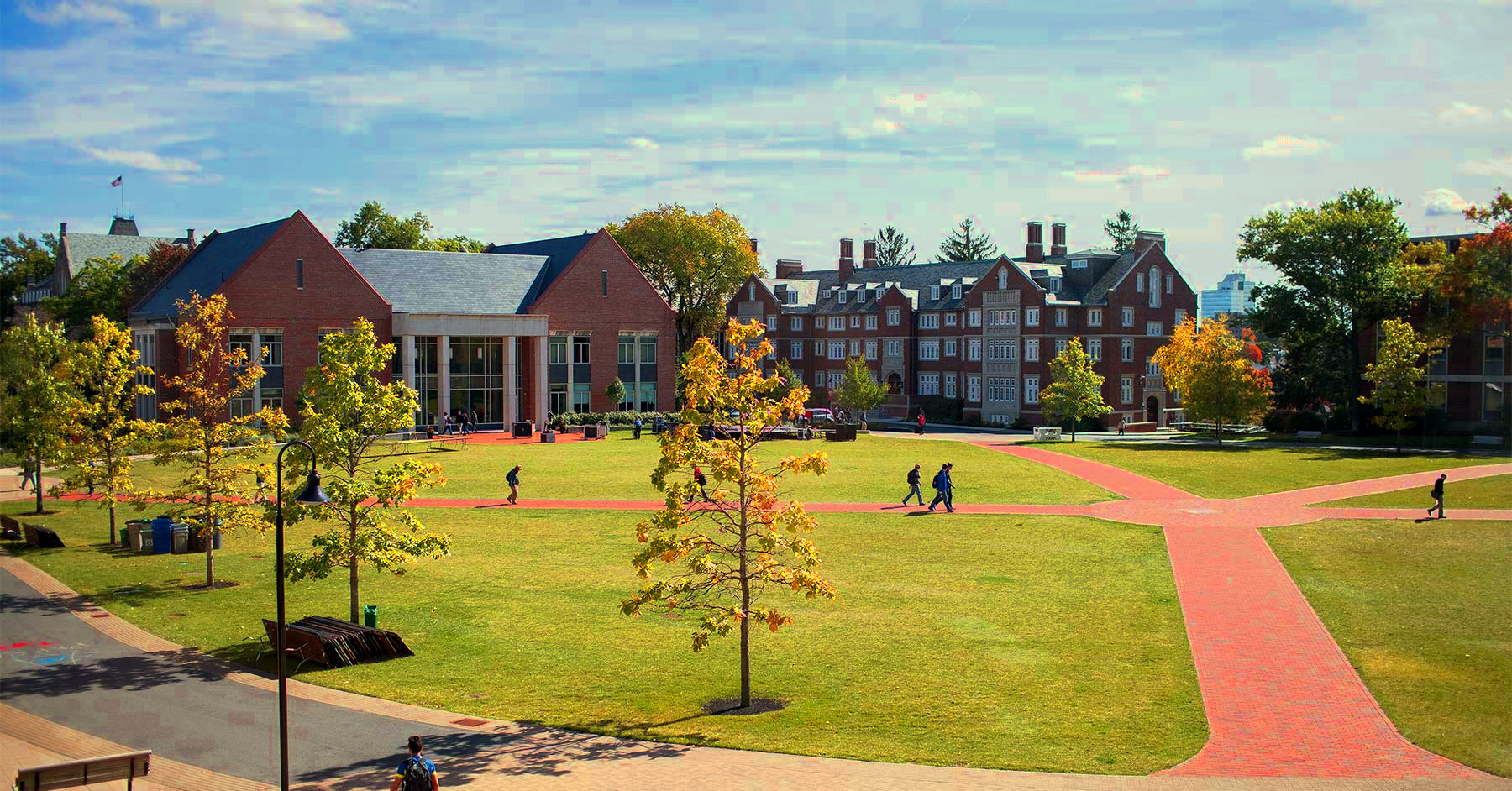 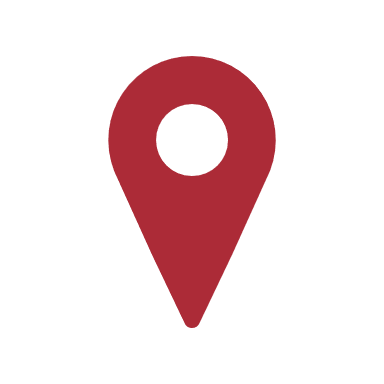 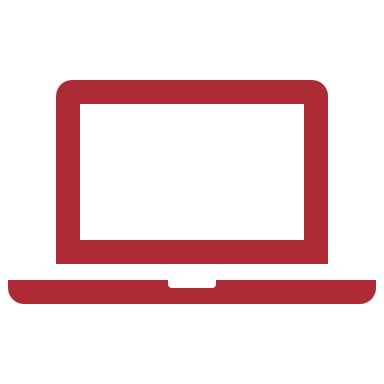 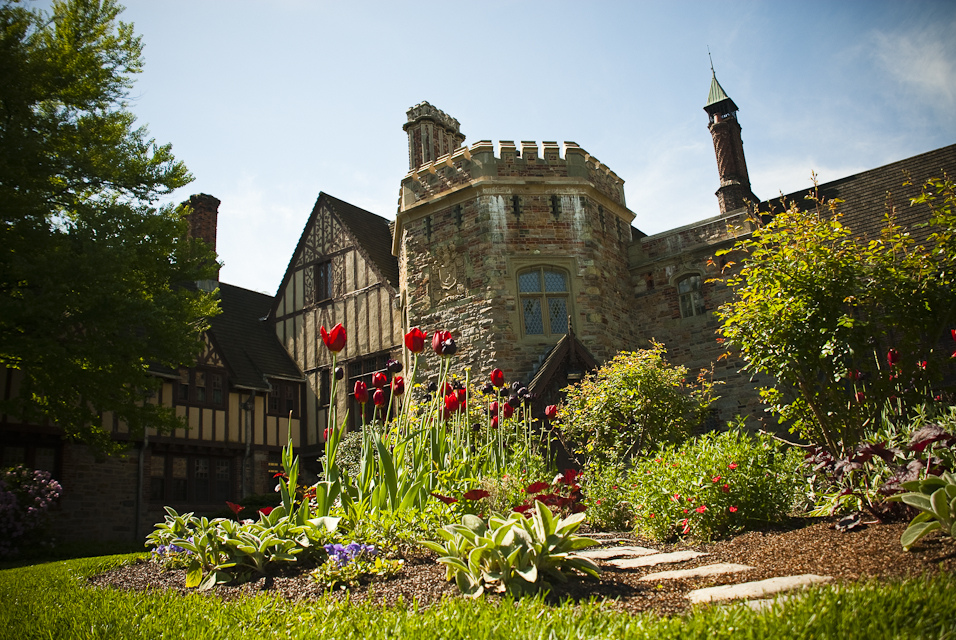 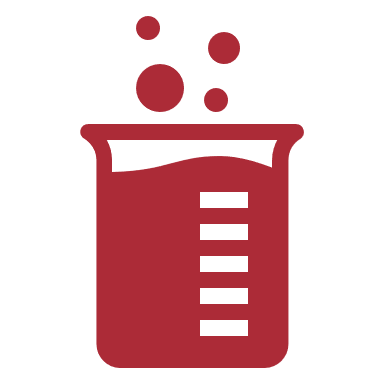 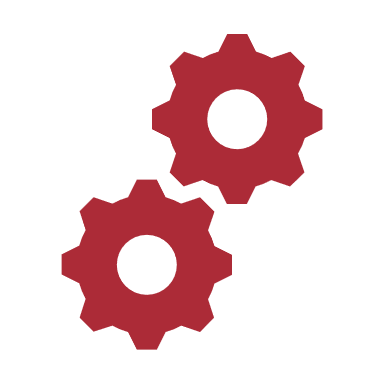 [Speaker Notes: Nick]
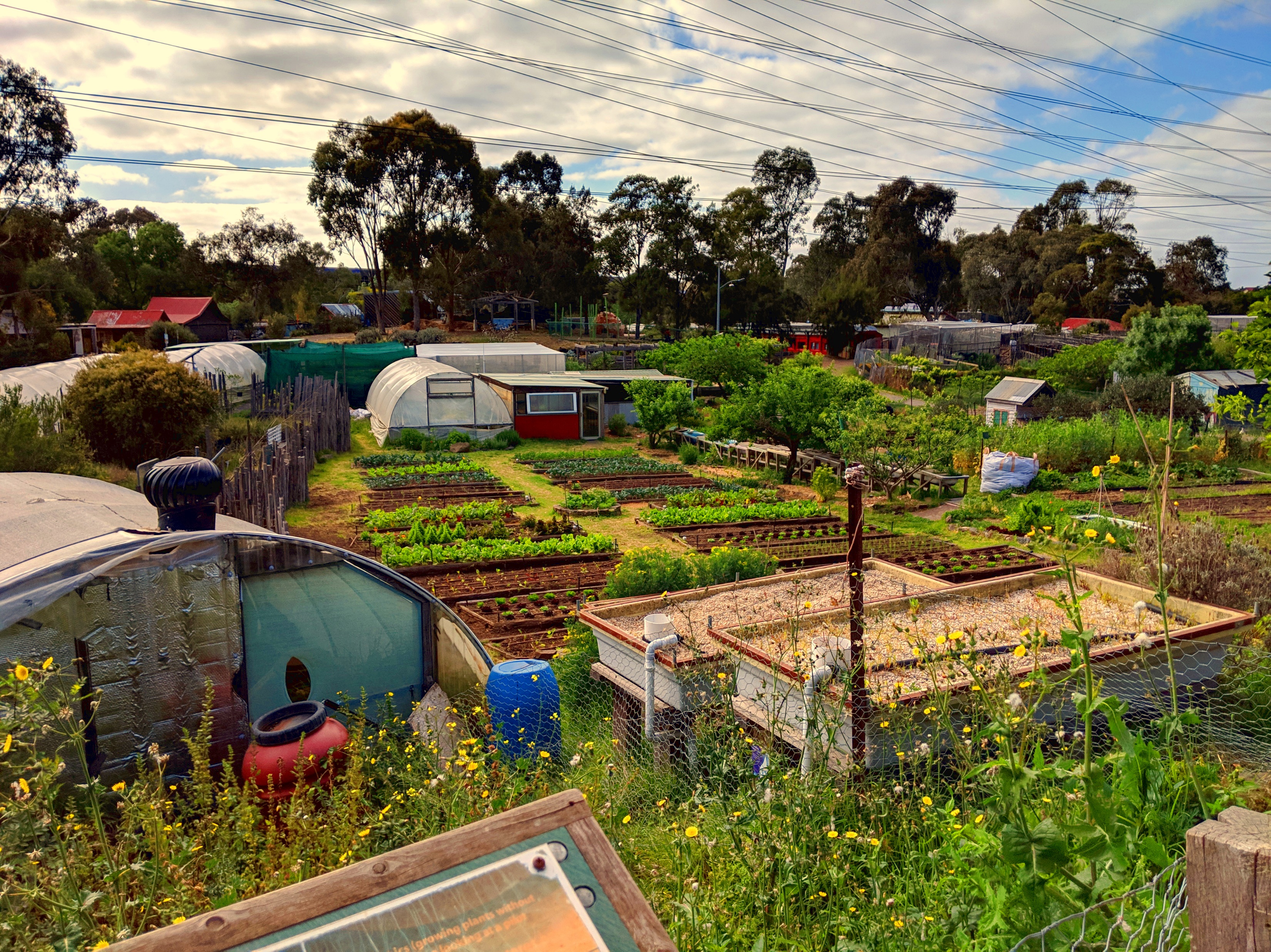 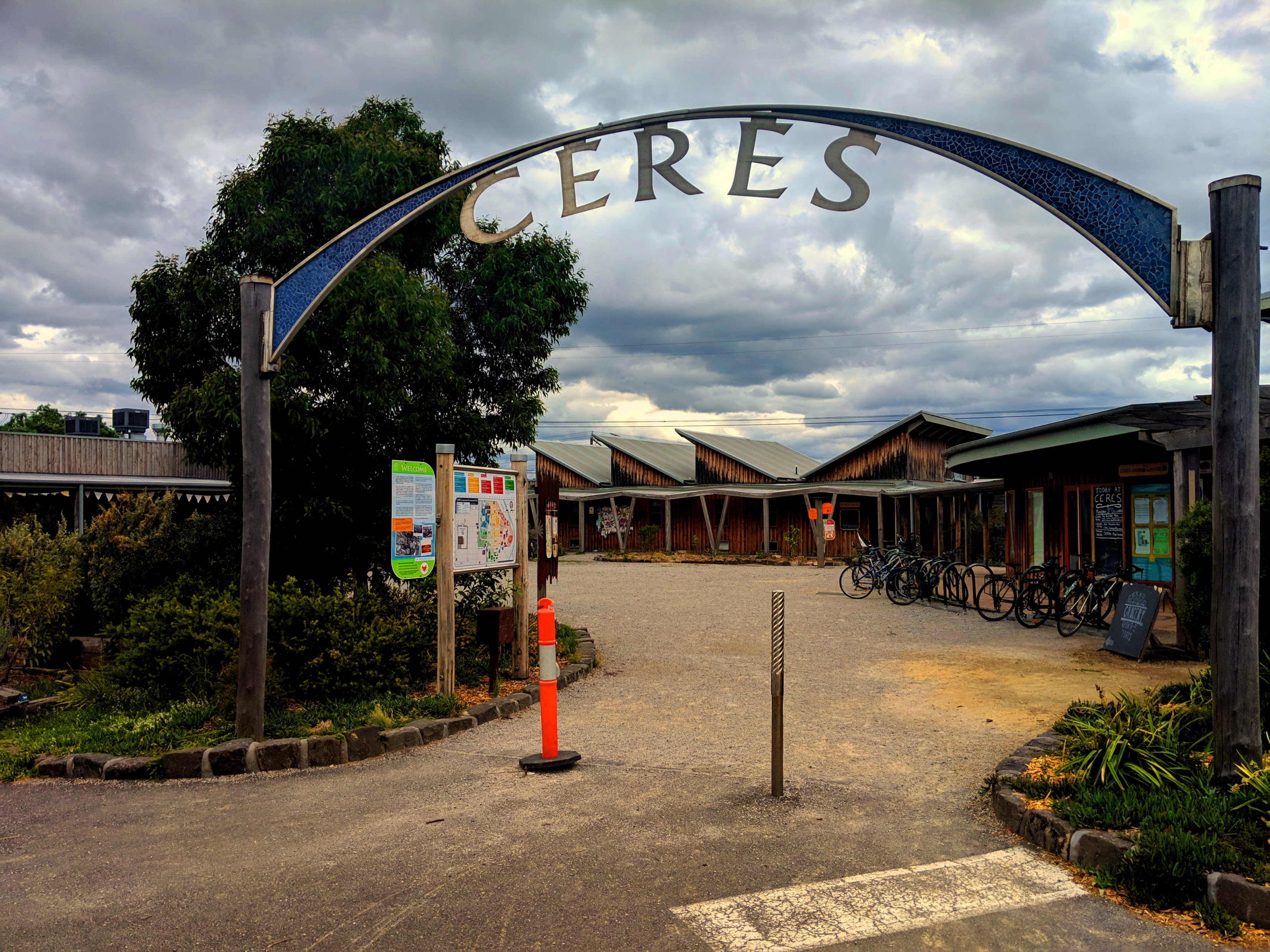 CERES
Centre for 
Education and 
Research in 
Environmental 
Strategies
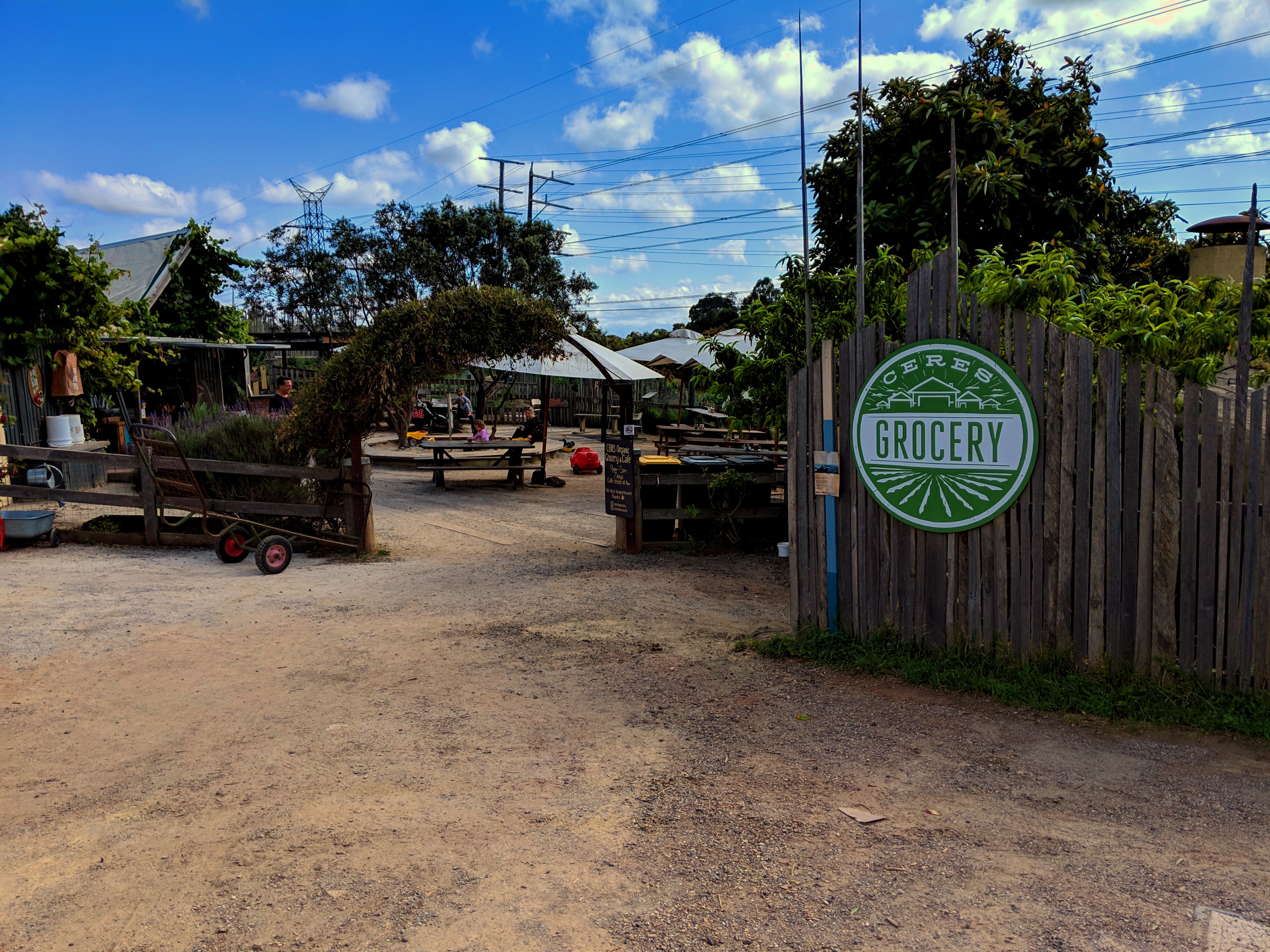 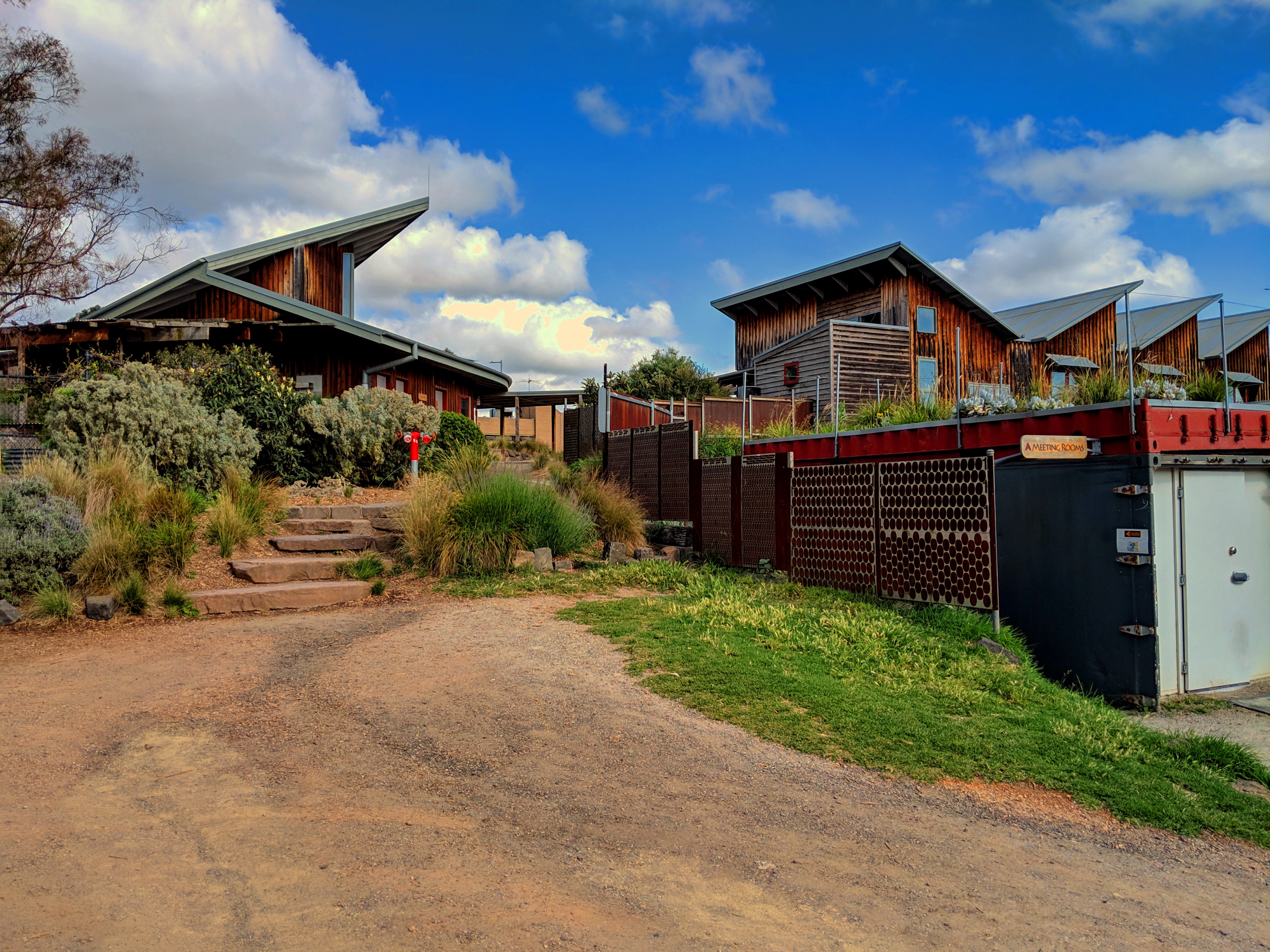 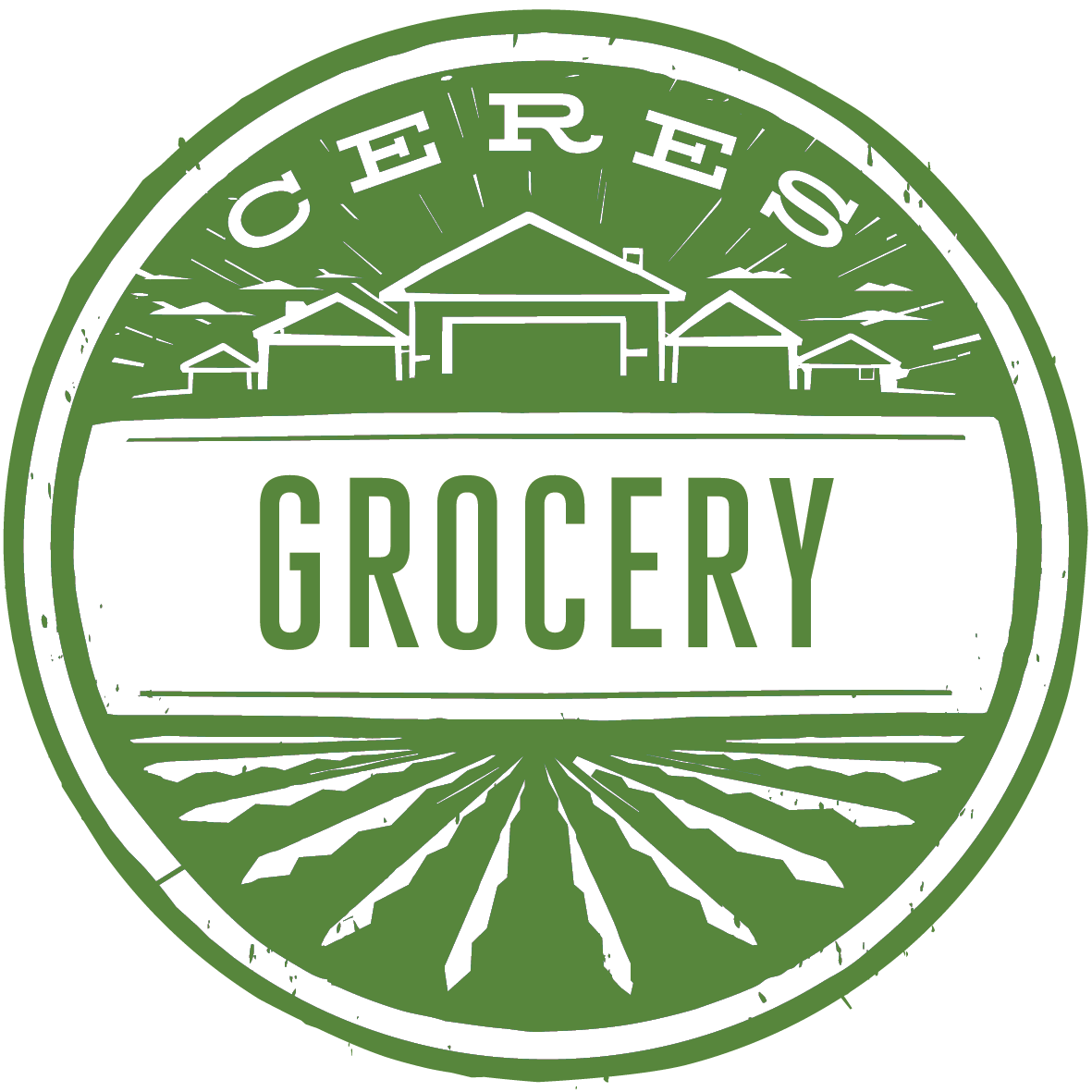 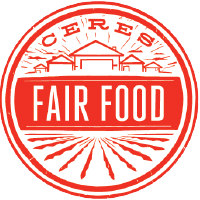 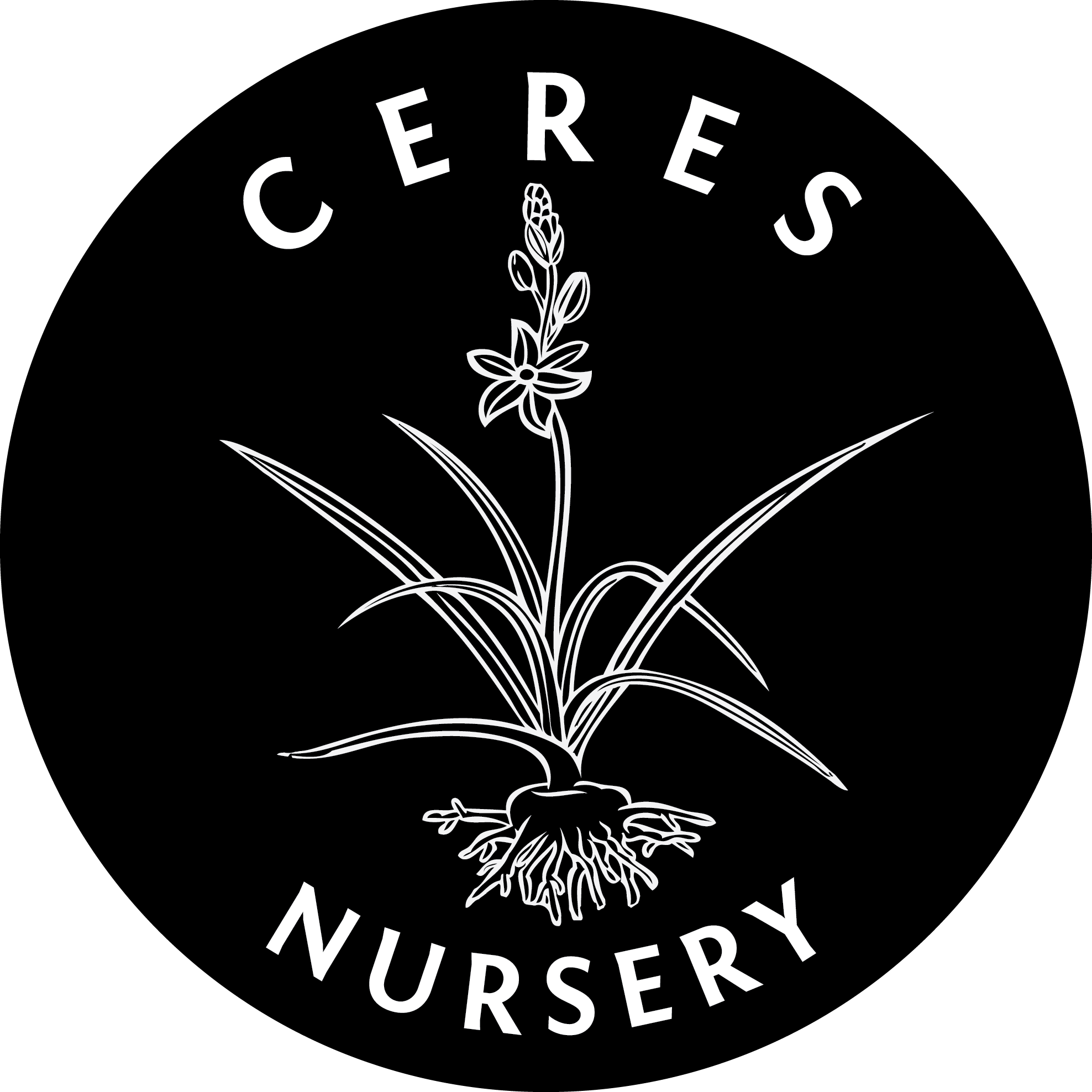 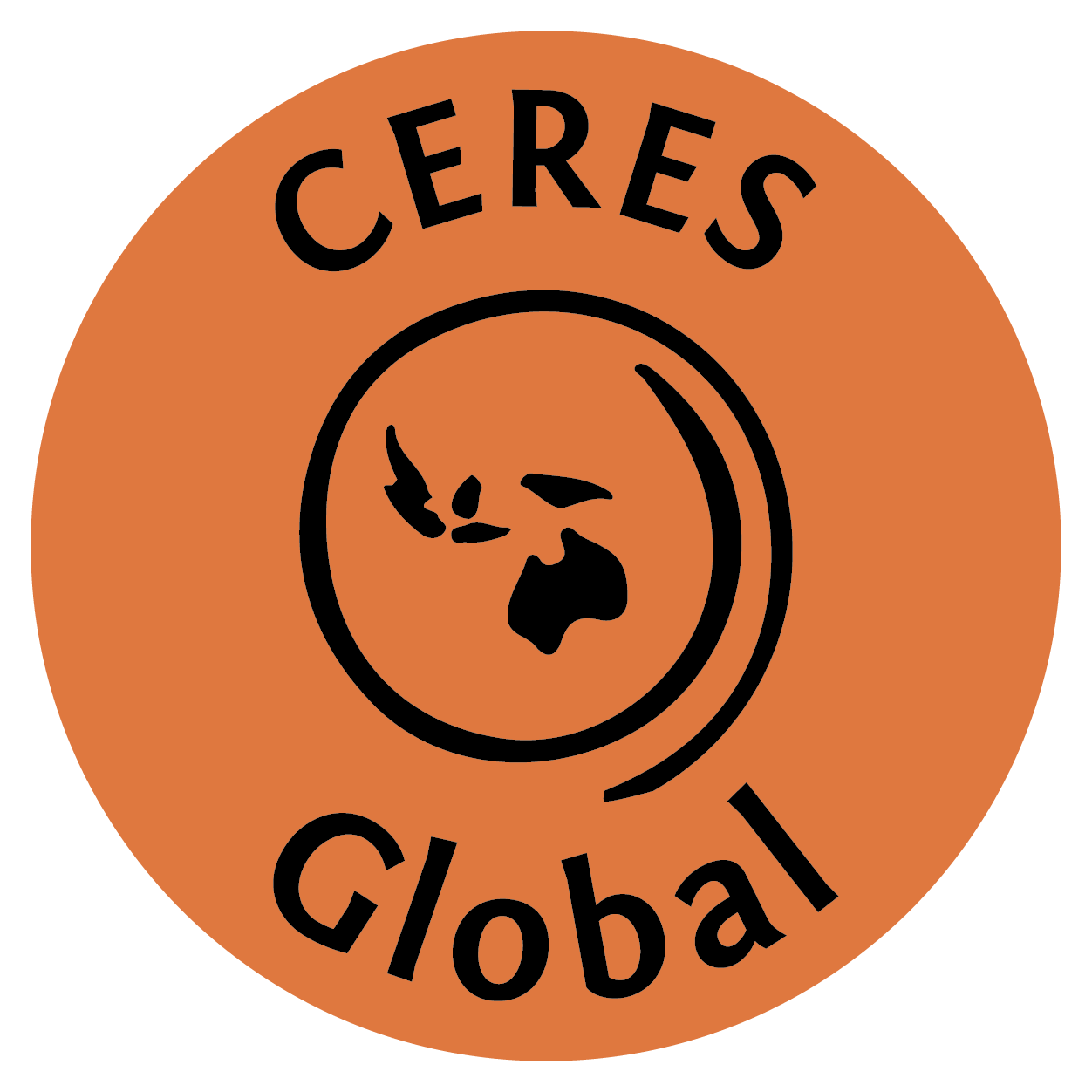 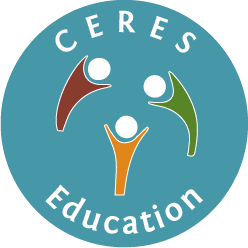 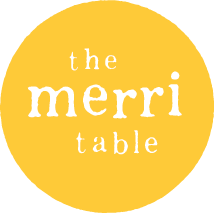 [Speaker Notes: Nick]
The Chook App
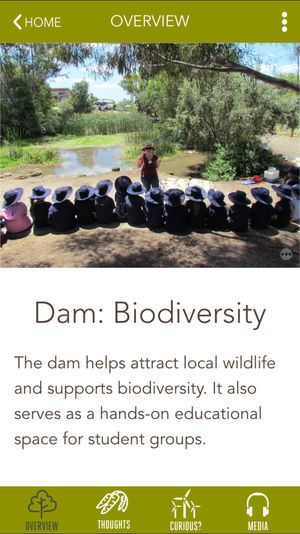 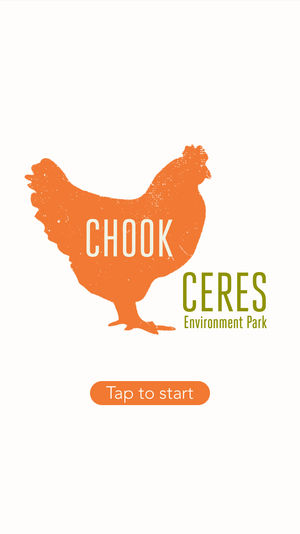 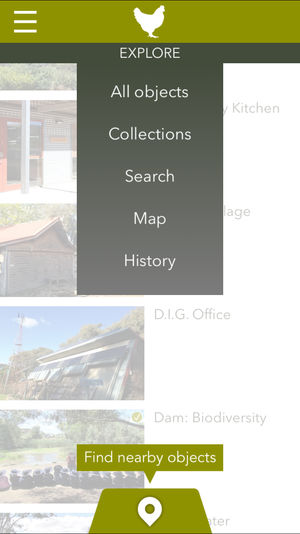 [Speaker Notes: Nick]
The Indonesian Village
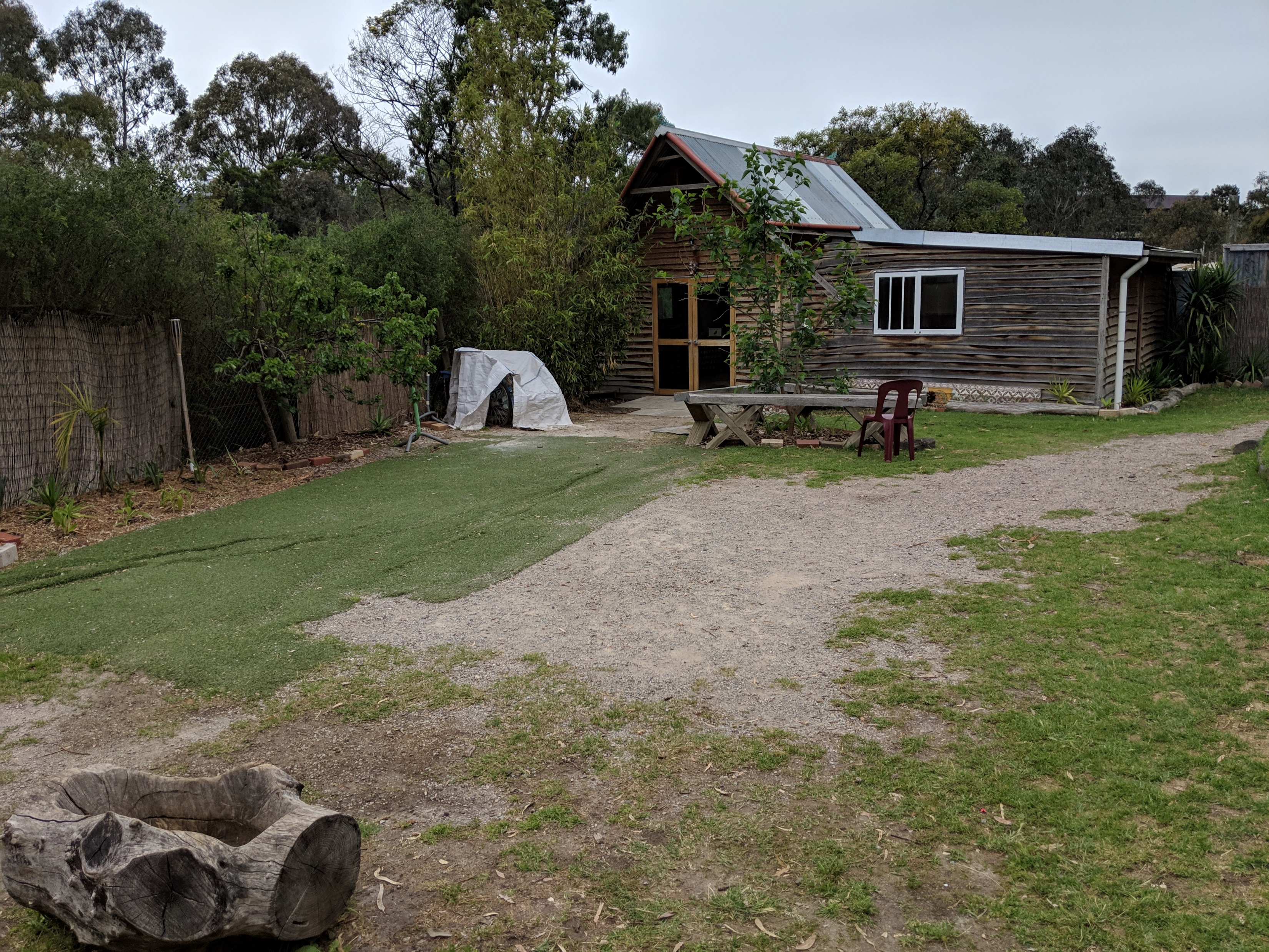 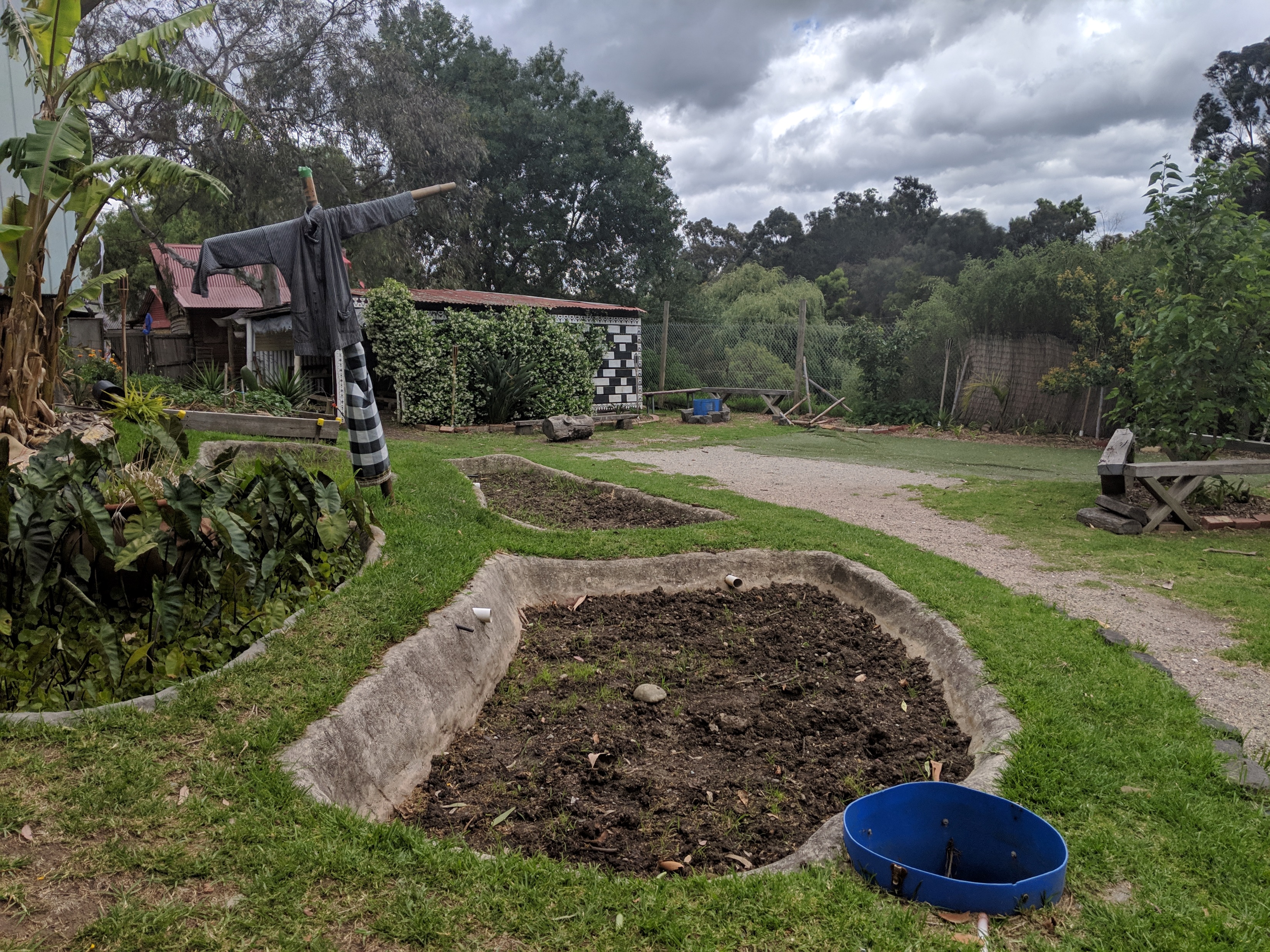 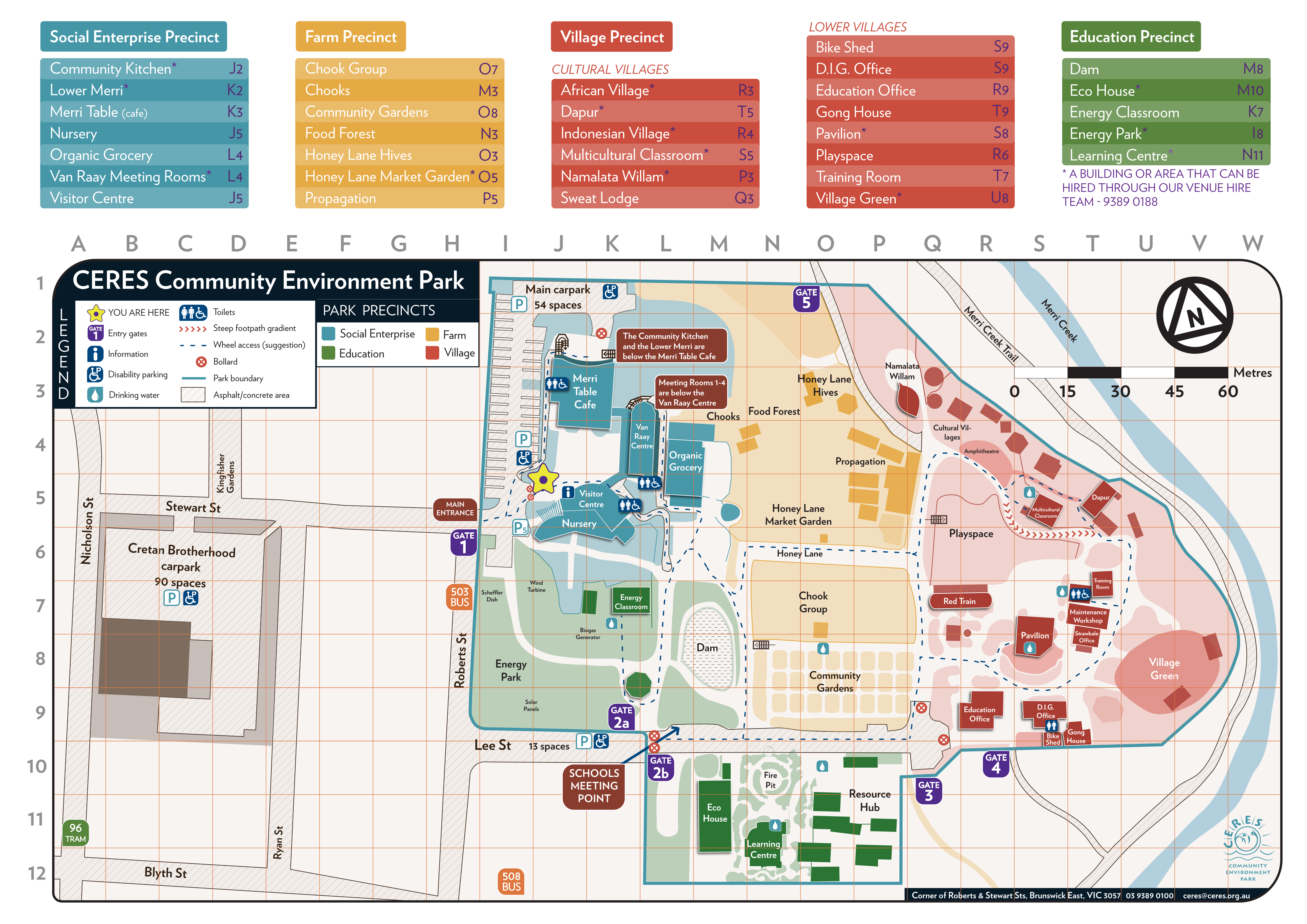 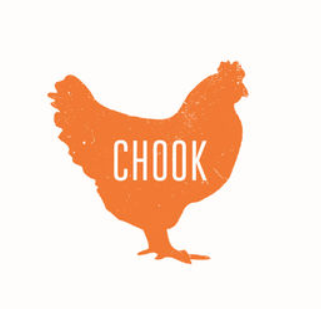 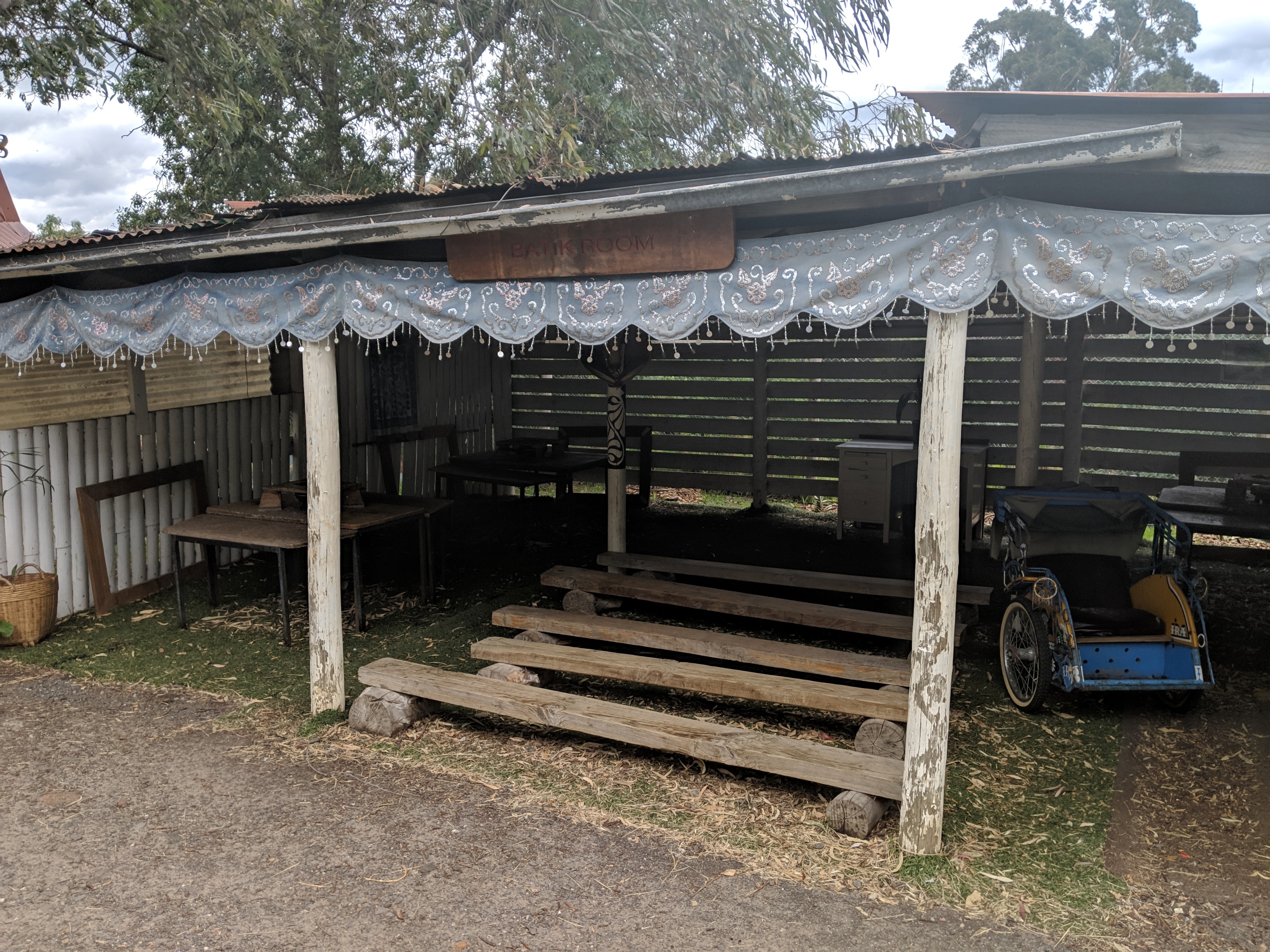 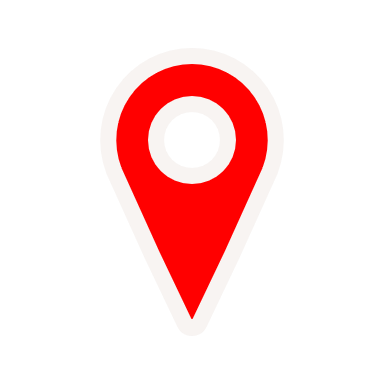 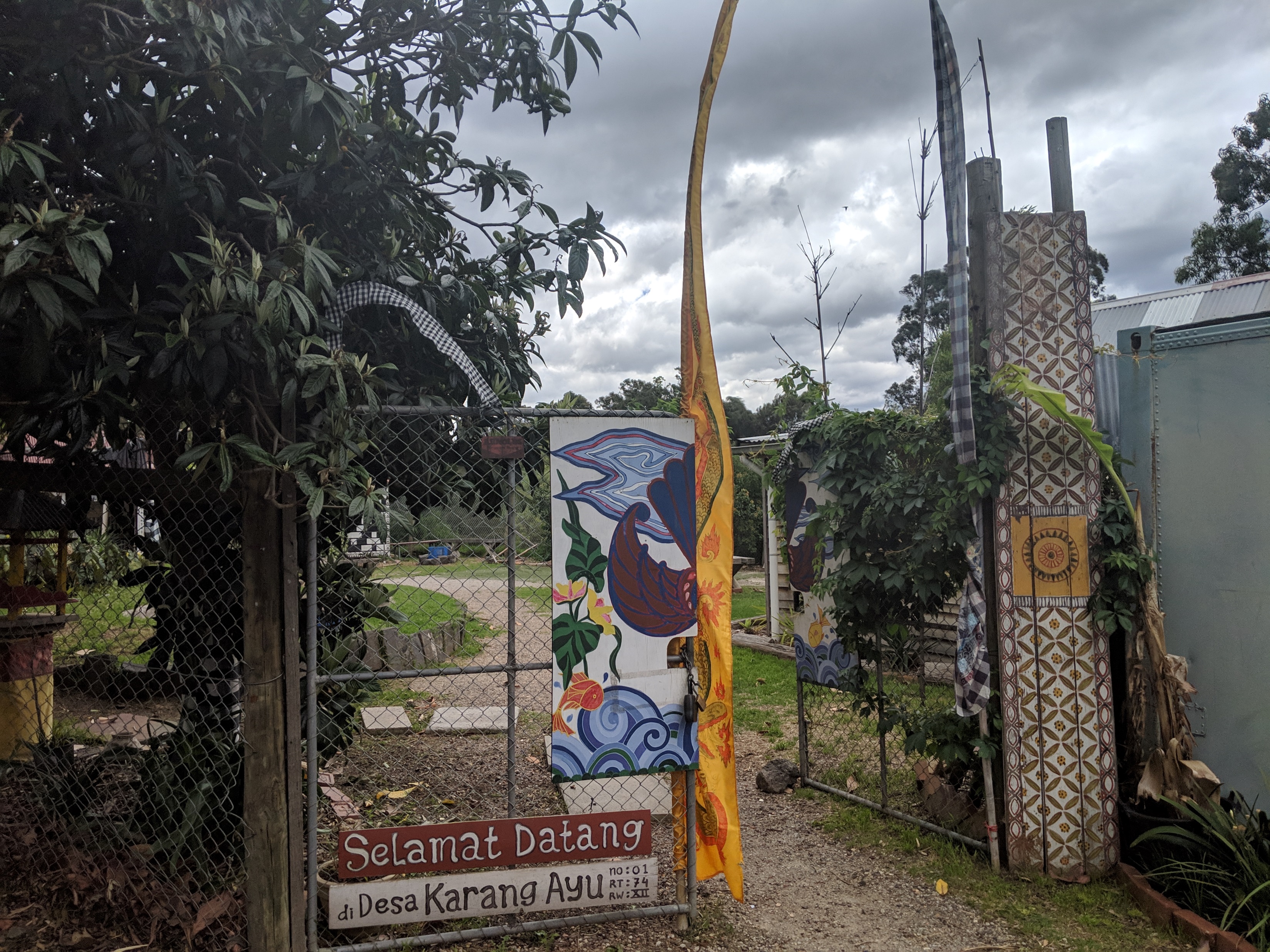 [Speaker Notes: Chloe]
2017 IQP Team
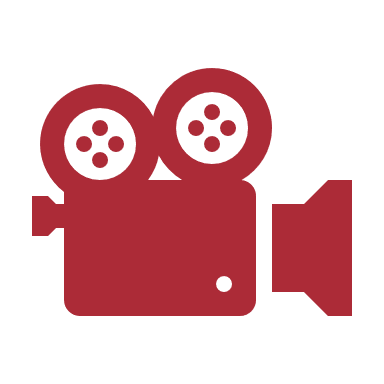 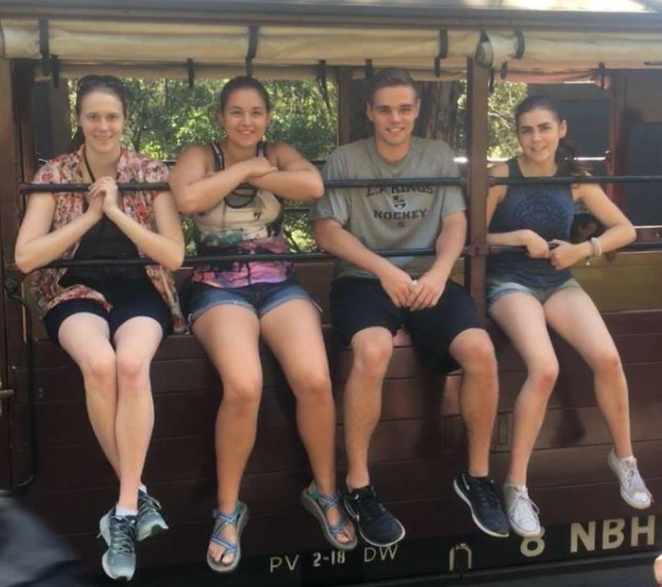 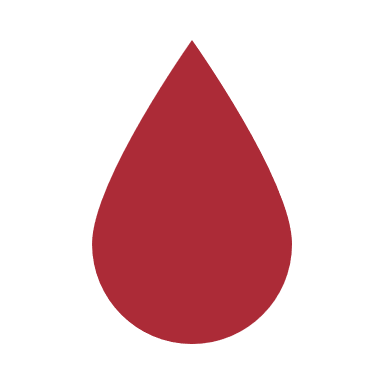 Water Access
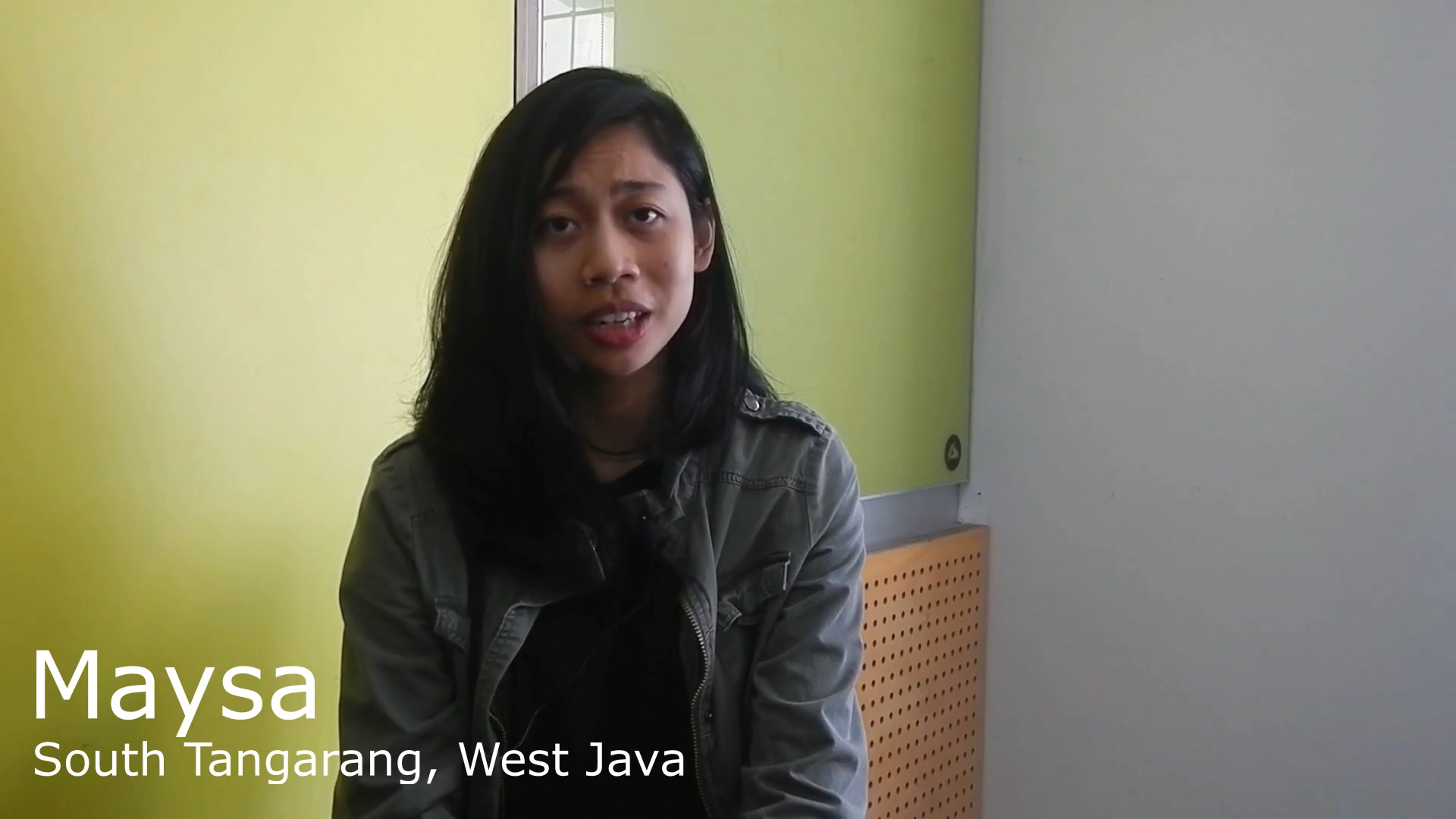 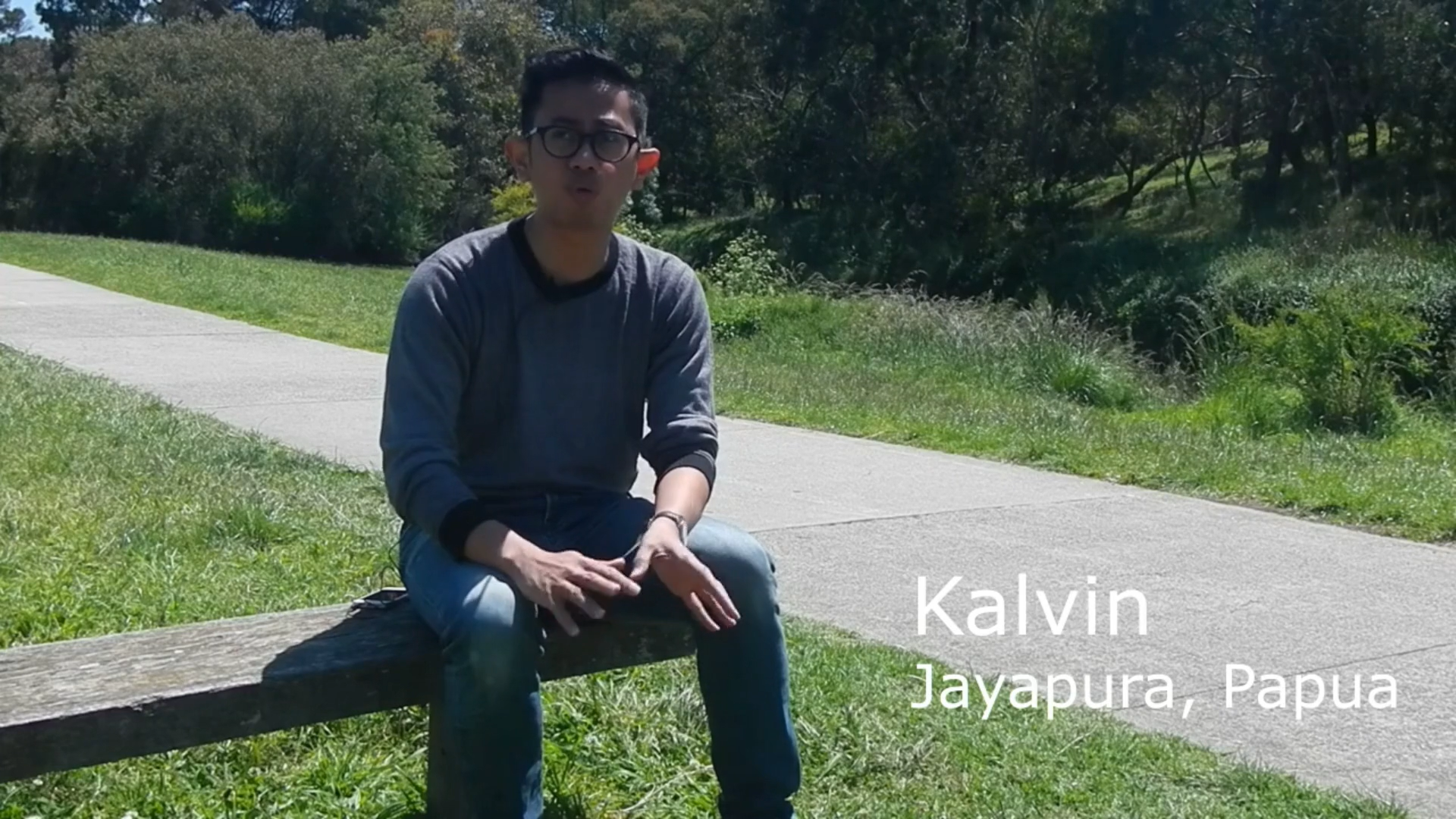 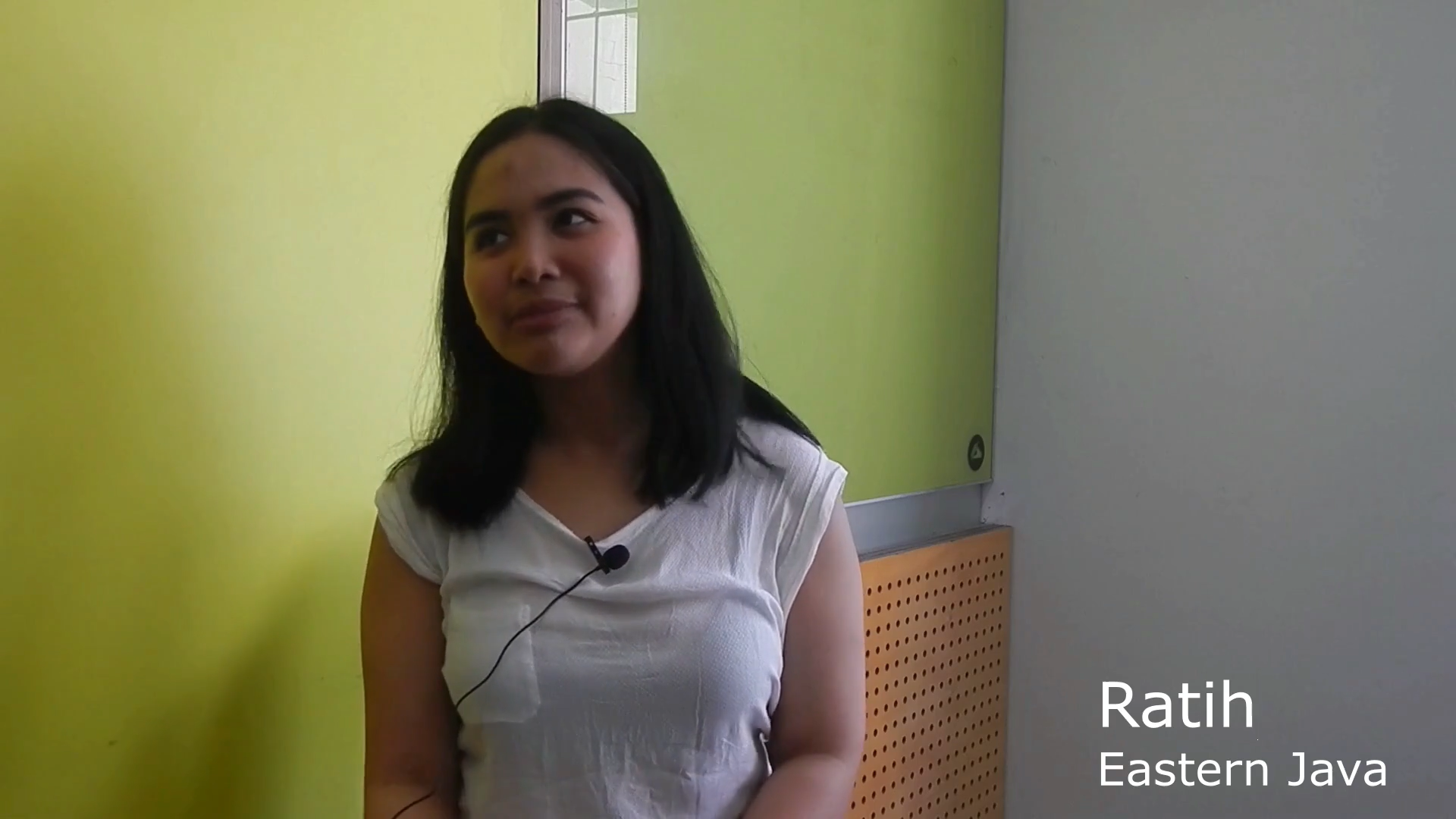 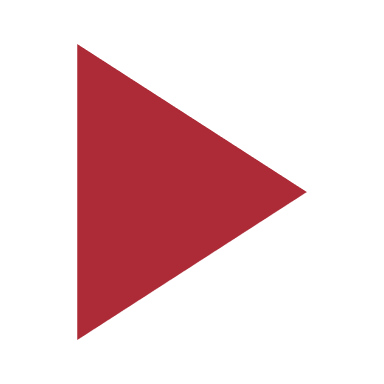 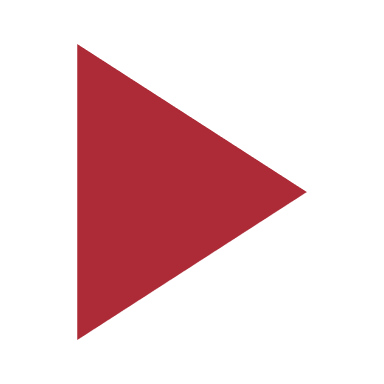 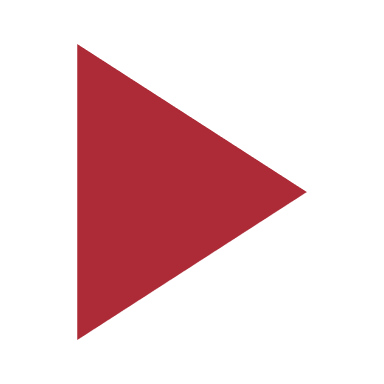 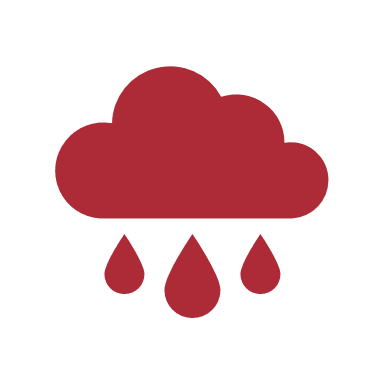 Flooding
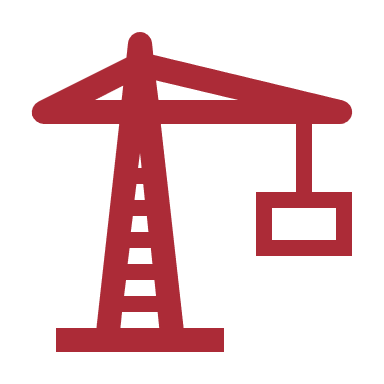 Industrialization
[Speaker Notes: Chloe]
Our Goal
Our Objectives
To extend the 2017 IQP’s work by conducting additional interviews with more subjects and to produce videos that can be directly connected to physical exhibits in the Indonesian Village
Capture the Perspectives and Experiences of the Indonesian People in Regards to Climate Change
Edit and Produce Short-Form Videos
Make Recommendations for Improvements for the Indonesian Village
[Speaker Notes: Chloe]
Environmental Issues in Indonesia
Changes in Seasons and Weather Patterns
Deforestation and Development
Improper Rubbish Disposal
Flooding
Air Pollution
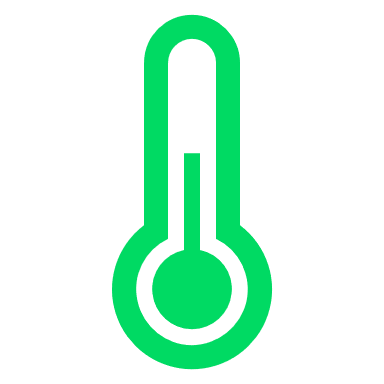 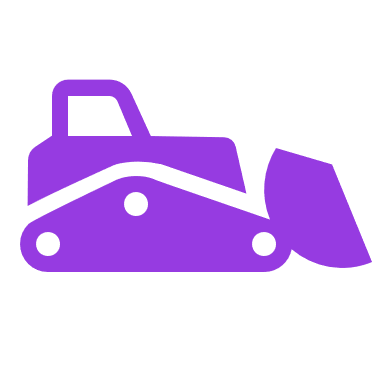 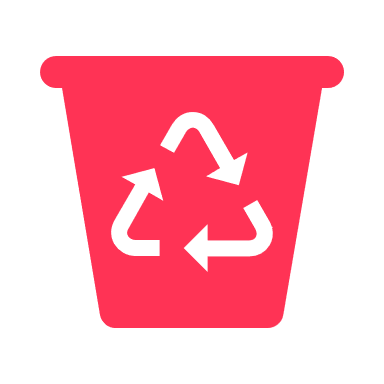 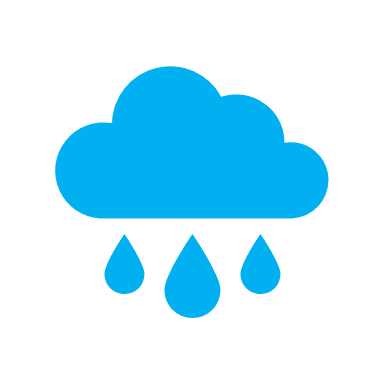 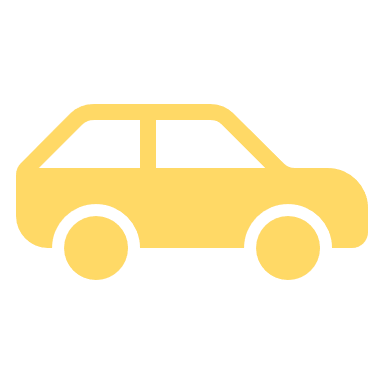 [Speaker Notes: Sam]
Objective 1
Capture the Perspectives and the Experiences of the Indonesian People in Regards to Climate Change
[Speaker Notes: Sam]
Organizing Interviews
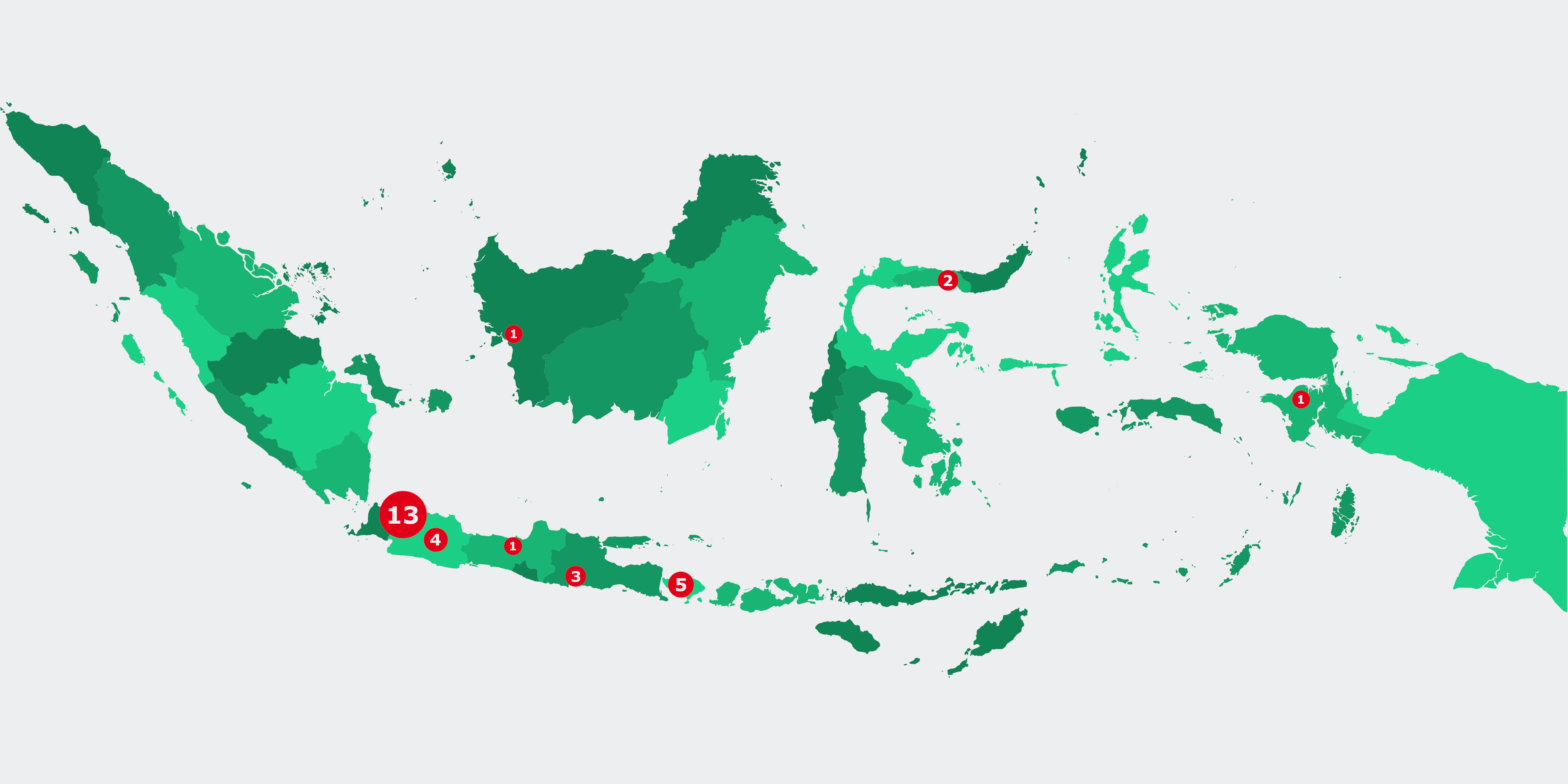 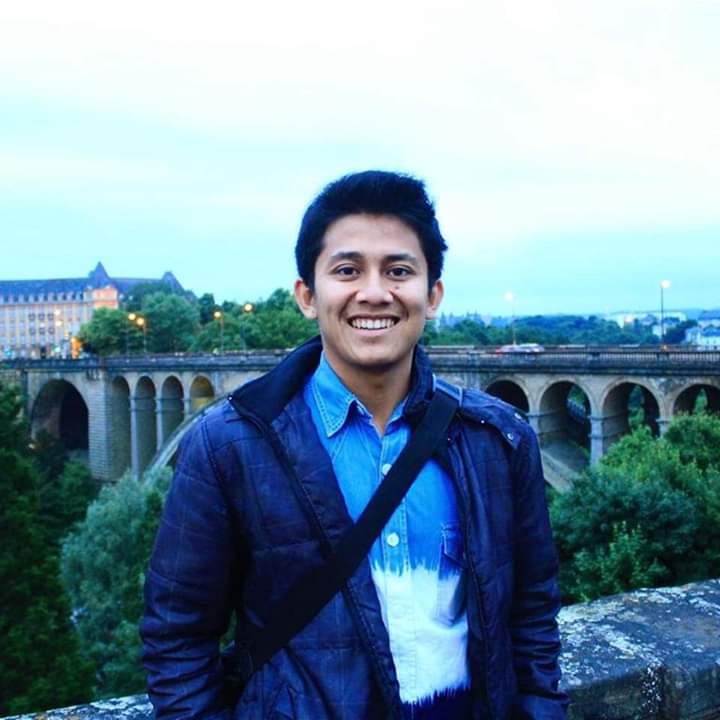 [Speaker Notes: Sam]
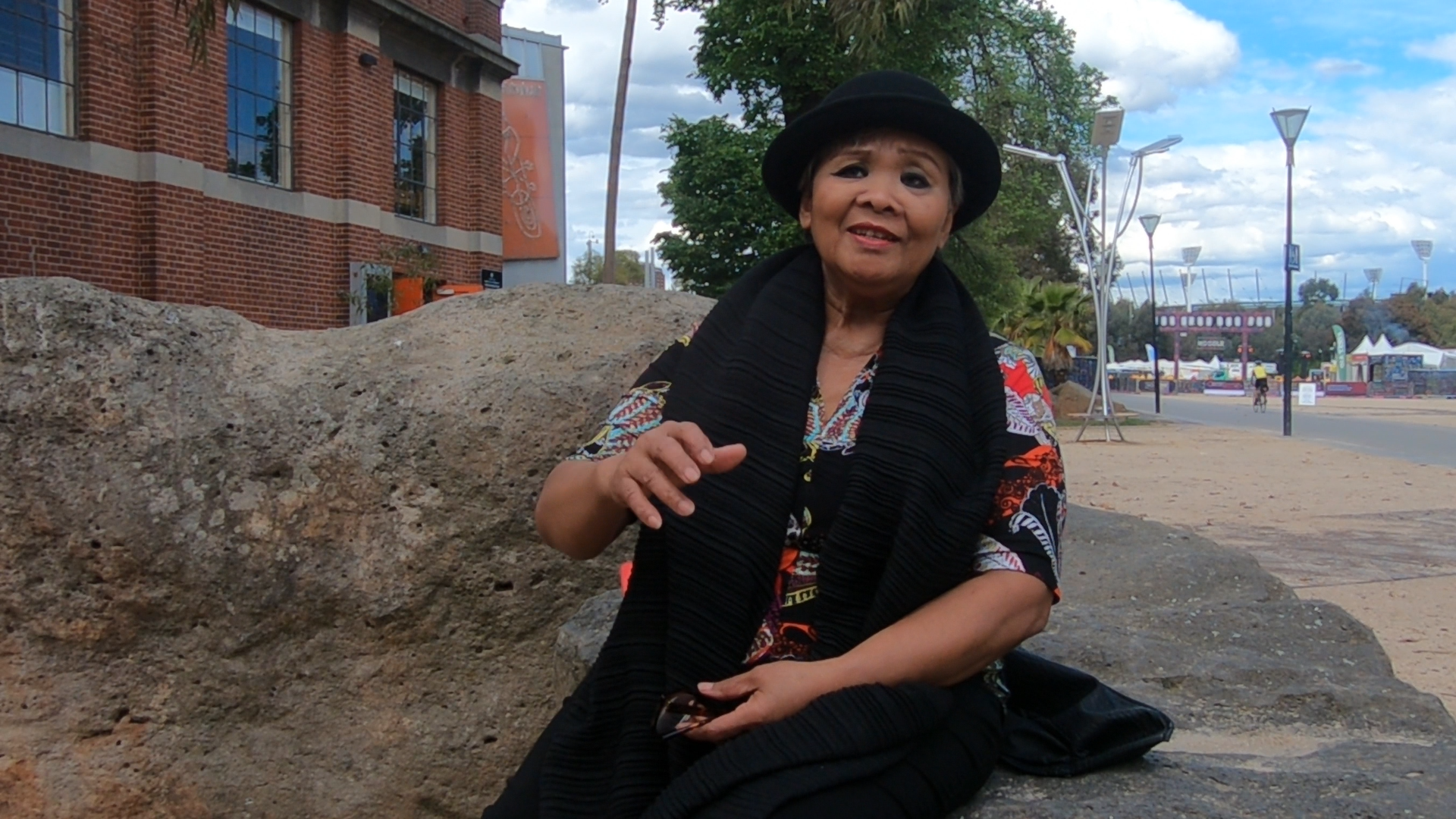 Conducting Interviews
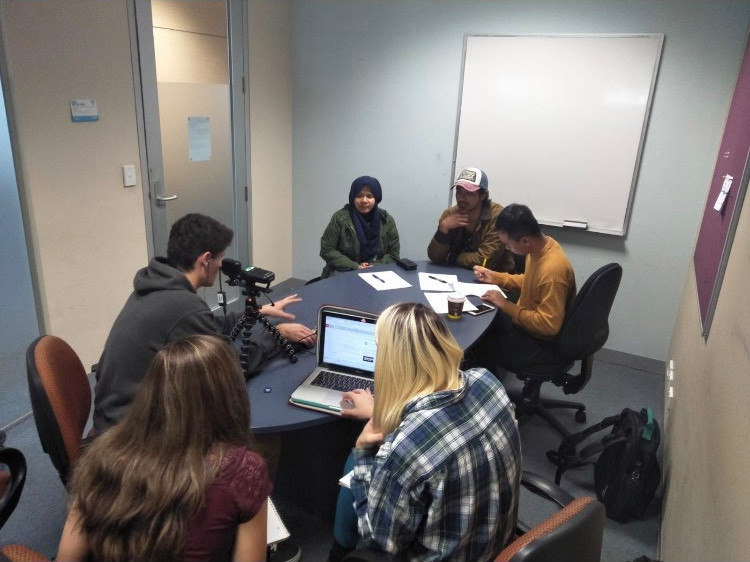 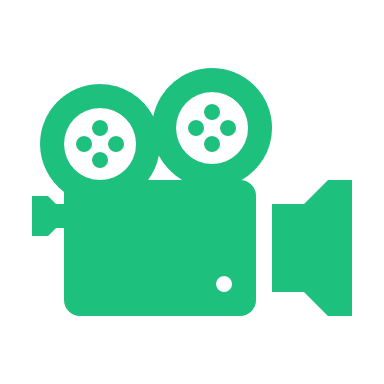 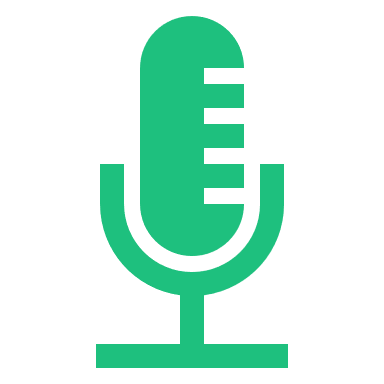 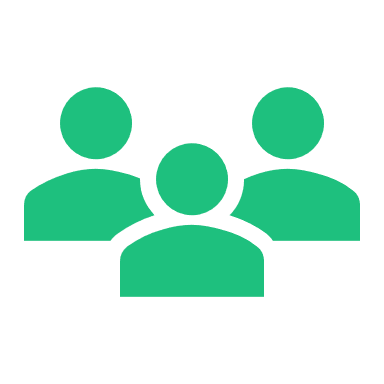 Structured
Unstructured
Semi-Structured
[Speaker Notes: Nick
For our interview process we travelled to various locations around Melbourne to interview our 32 subjects
We used a semi-structured interview style, which entailed asking more general questions and encouraging elaboration. A more structured interview would have had more numerous, specific questions, while a less structured style would have required more time than we had. 
In the interviews, we had one team member control the camera and microphone as well as ask the questions and interact directly with the interviewee. Another team member took notes on the content of the interview for documentation. Our remaining team member would mark down specific follow-up questions to ask in order to go more in-depth.
Many of these interviews were carried out with groups of two or more subjects at once. 
In total we collected almost 10 hours of interview footage throughout the whole process]
Interview Questions
Can you describe an average day in Indonesia in your childhood?
Have you noticed changes in the weather or environment since you were younger?
Can you tell us about how you disposed of your waste when you were younger? Has it changed?
Have you had experiences with flooding or other natural disasters?
Is air pollution an issue you have experienced first-hand?
Now that you have received higher education and spent time in Australia, has that changed your perspective on the issues faced back home?
[Speaker Notes: Nick
- Introduce the questions, discuss how they were used]
Objective 2
Edit and Produce Short-Form Videos
[Speaker Notes: Sam]
Creating Videos
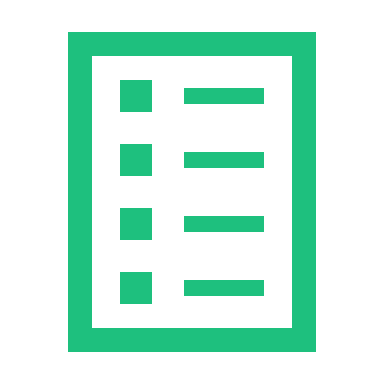 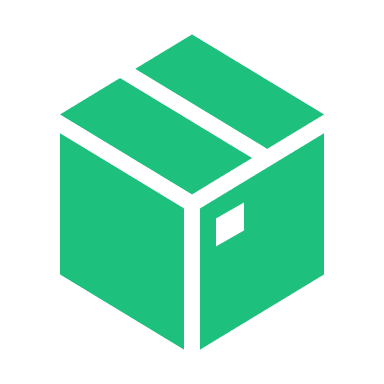 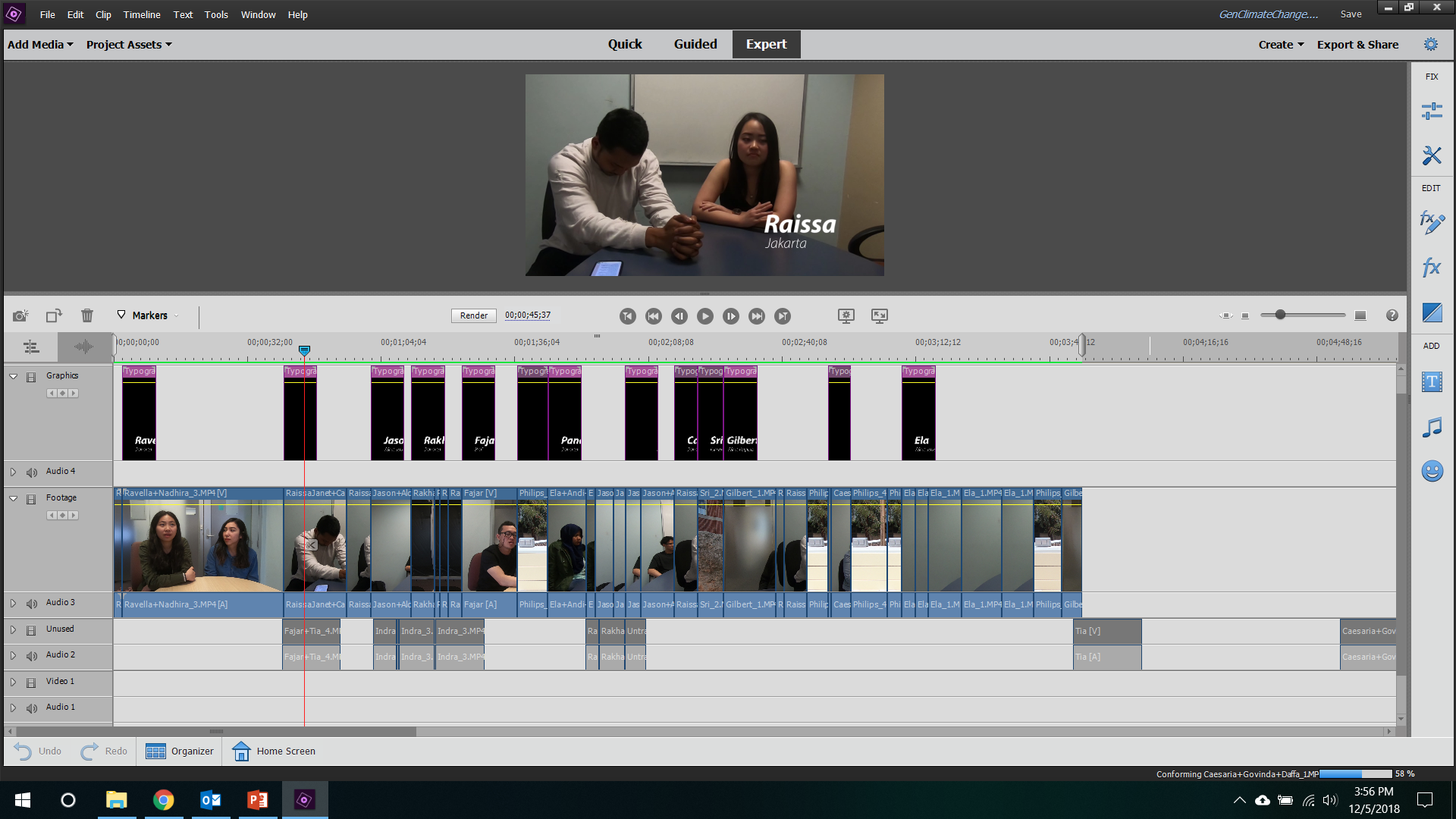 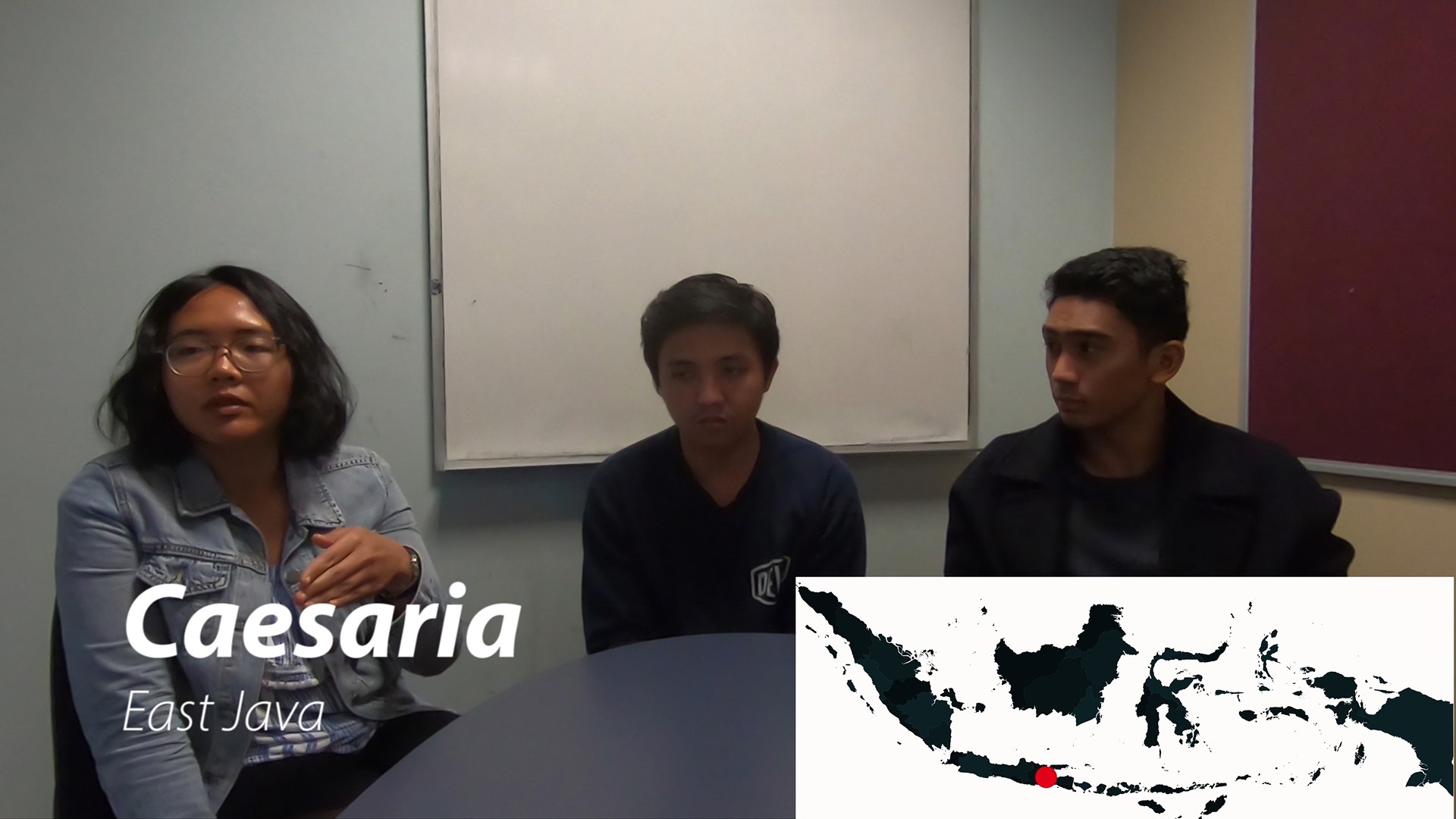 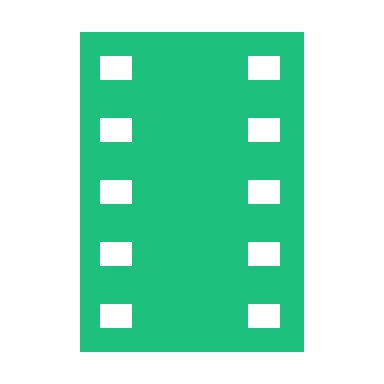 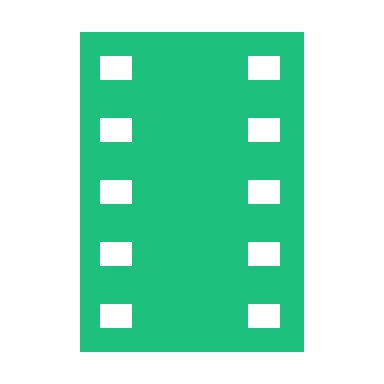 [Speaker Notes: Sam]
Objective 3
Make Recommendations for Improvements to the Indonesian Village
[Speaker Notes: Chloe]
Our Recommendations
- Use the archive we created to produce additional teaching videos

- Make physical signage in the village relating directly to videos

- Enable the village to function as a standalone educational exhibit

- Promote the village to all visitors of the park

- Extend these improvements to the other cultural villages
[Speaker Notes: Chloe]
Topics Raised by Interviewees
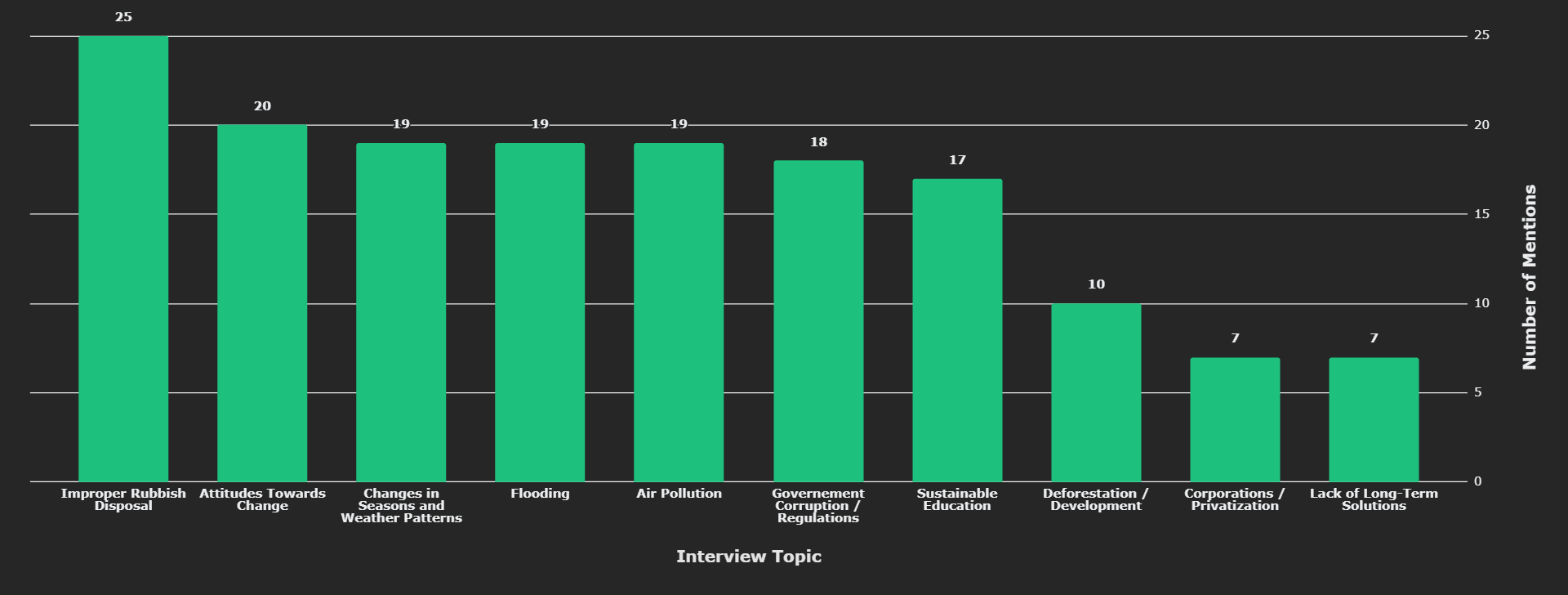 [Speaker Notes: Nick]
Changes in Seasons and Weather Patterns
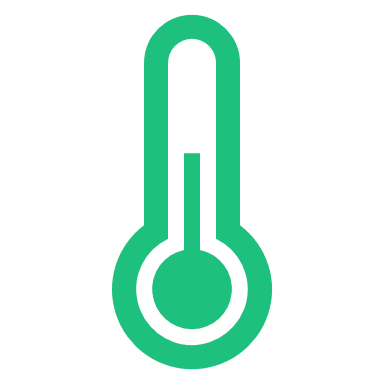 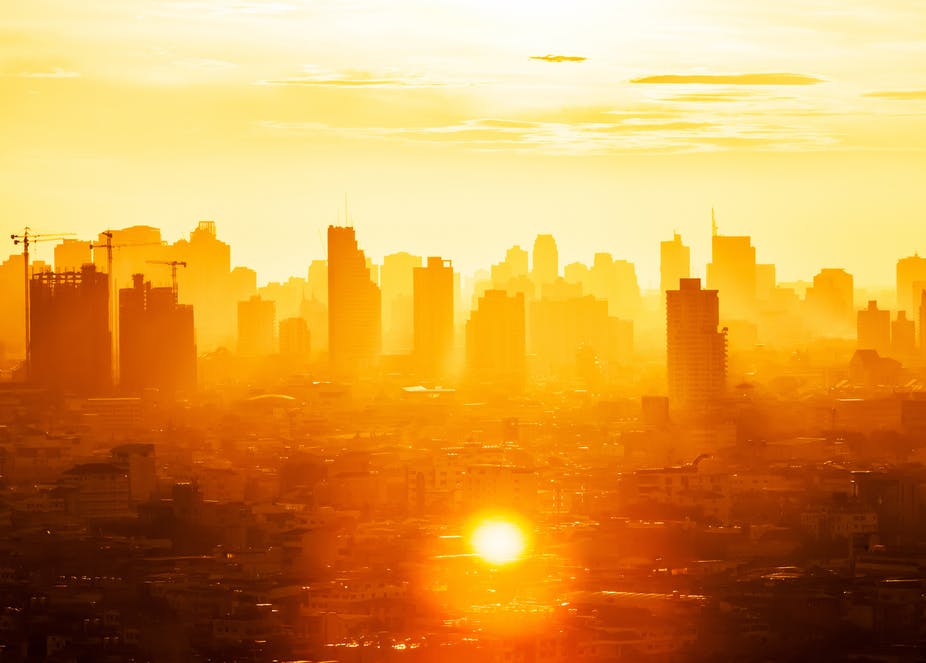 Mentioned By
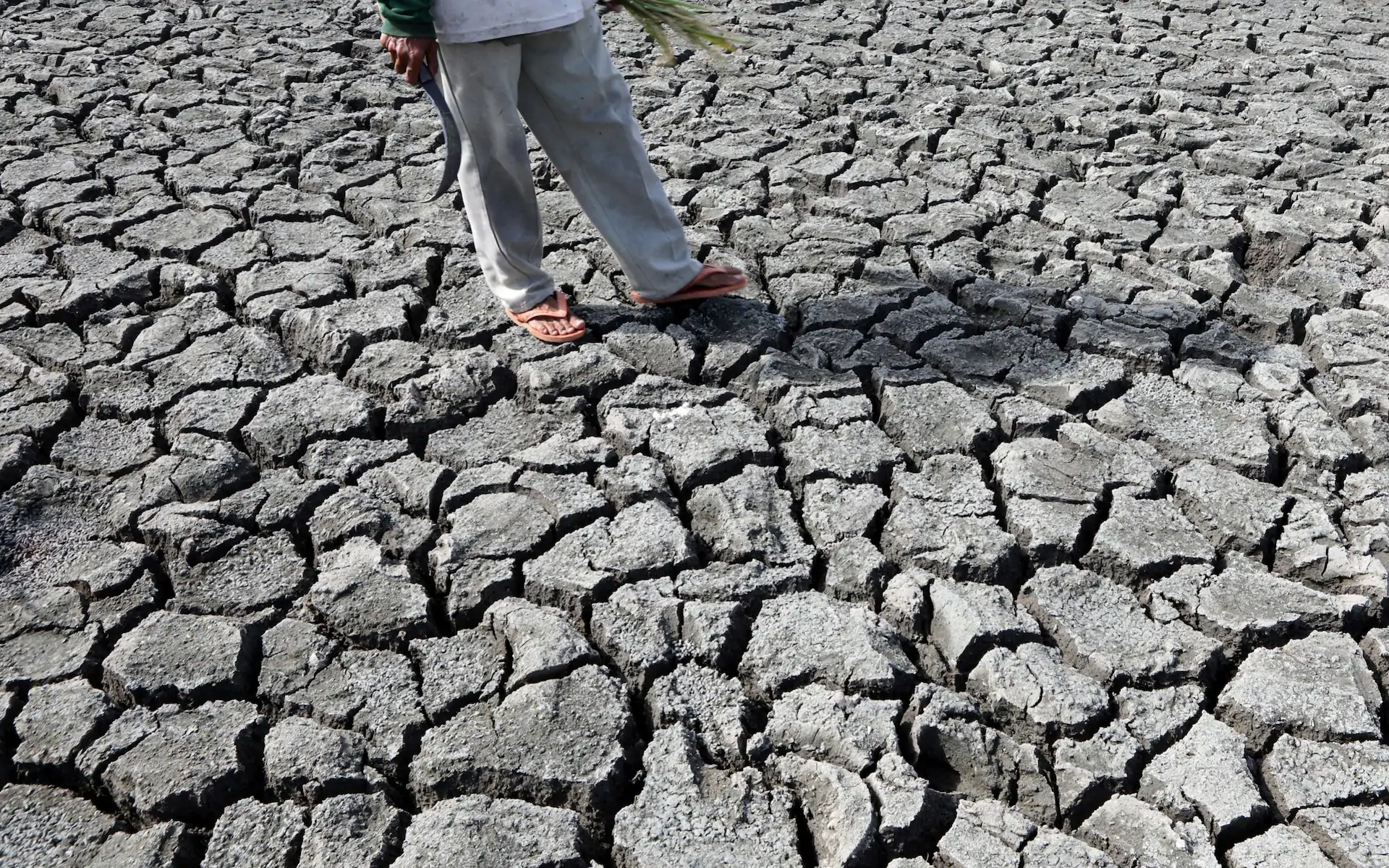 19/32
https://www.shutterstock.com/image-photo/sunrise-over-modern-office-buildings-business-222030145?src=9DRG0Wu5vPHES2gto5RBAQ-1-0
https://www.telegraph.co.uk/content/dam/news/2017/07/21/TELEMMGLPICT000135353574_trans_NvBQzQNjv4BqpVlberWd9EgFPZtcLiMQfyf2A9a6I9YchsjMeADBa08.jpeg?imwidth=1400
[Speaker Notes: Sam]
Deforestation and Development
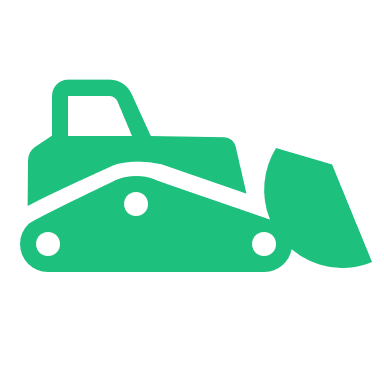 https://www.iflscience.com/environment/feeding-godzilla-indonesia-burns-its-government-moves-increase-forest-destruction/
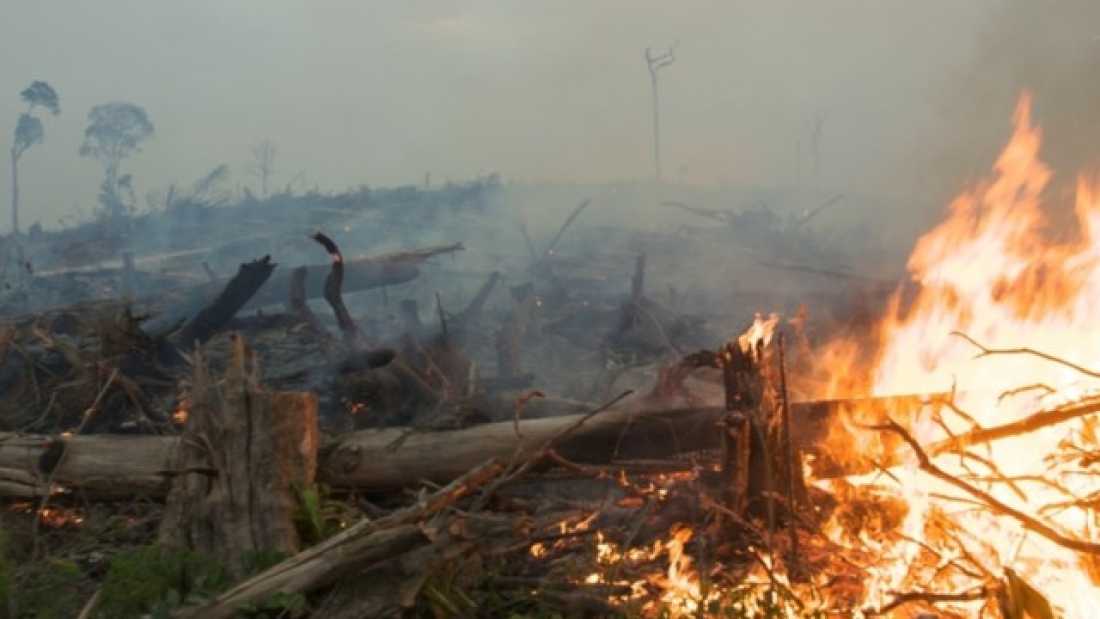 Mentioned By
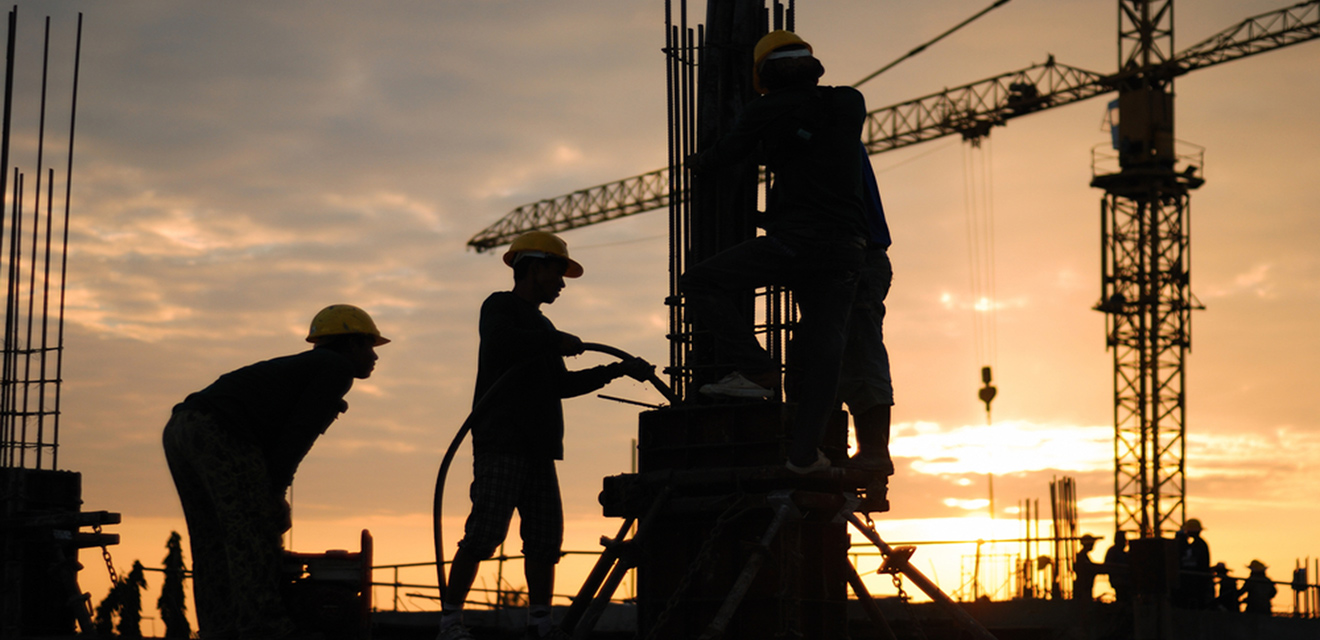 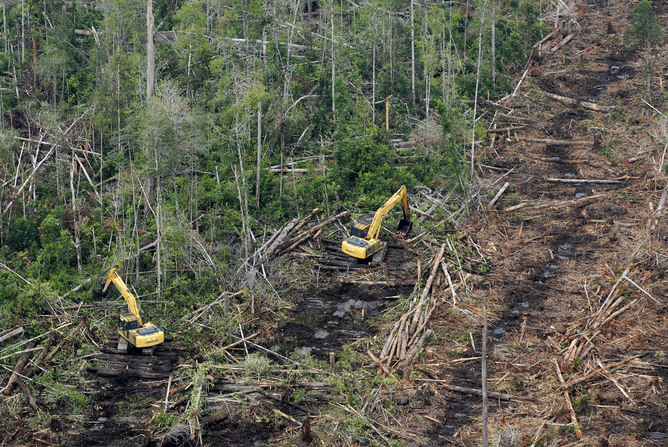 10/32
https://titisari04.files.wordpress.com/2016/02/real_estate_development_4.jpg
[Speaker Notes: Sam]
Improper Rubbish Disposal
https://www.straitstimes.com/sites/default/files/styles/article_pictrure_780x520_/public/articles/2018/03/02/wl_dirtriver_030218_0.jpg?itok=1p1WLeQB&timestamp=1519979304
https://img.jakpost.net/c/2016/08/29/2016_08_29_10720_1472445678._large.jpg
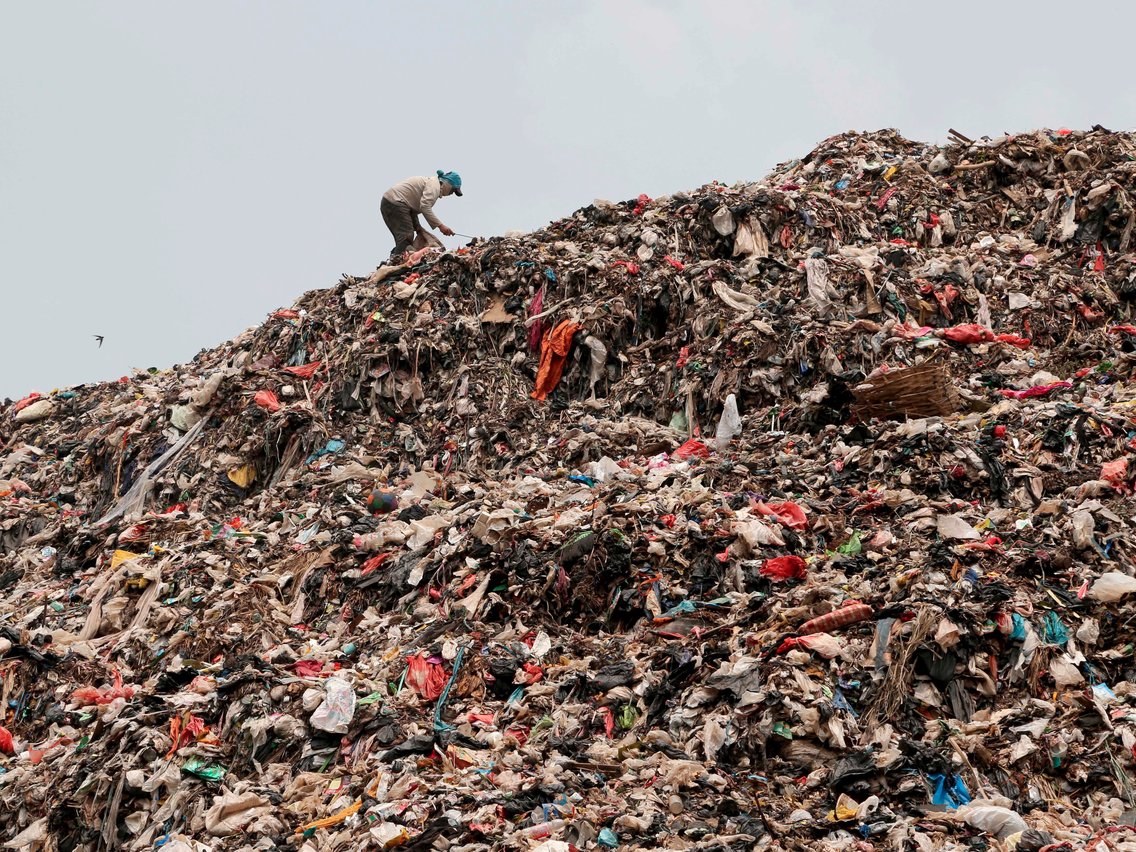 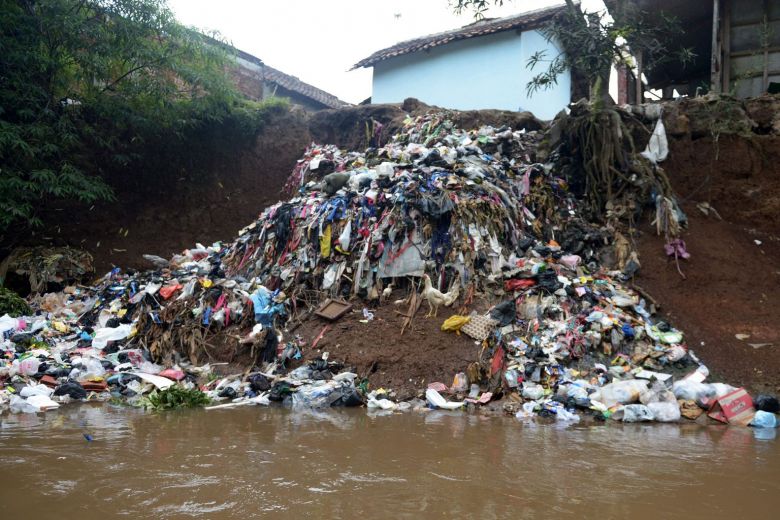 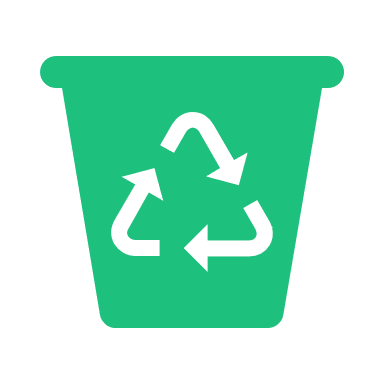 Mentioned By
https://external-preview.redd.it/z26-szPDNVs-U5mDNM8fCOhl8PcSTGmg-BXmyljZ3aU.jpg?width=960&crop=smart&auto=webp&s=c0662a3a62bb18db06665ccca5bf9093b6c10512
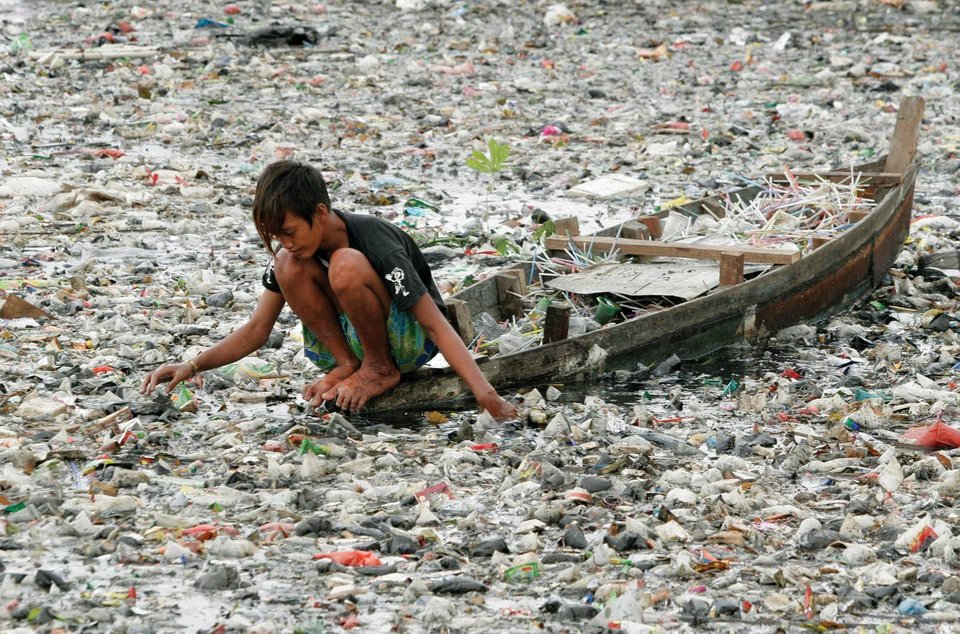 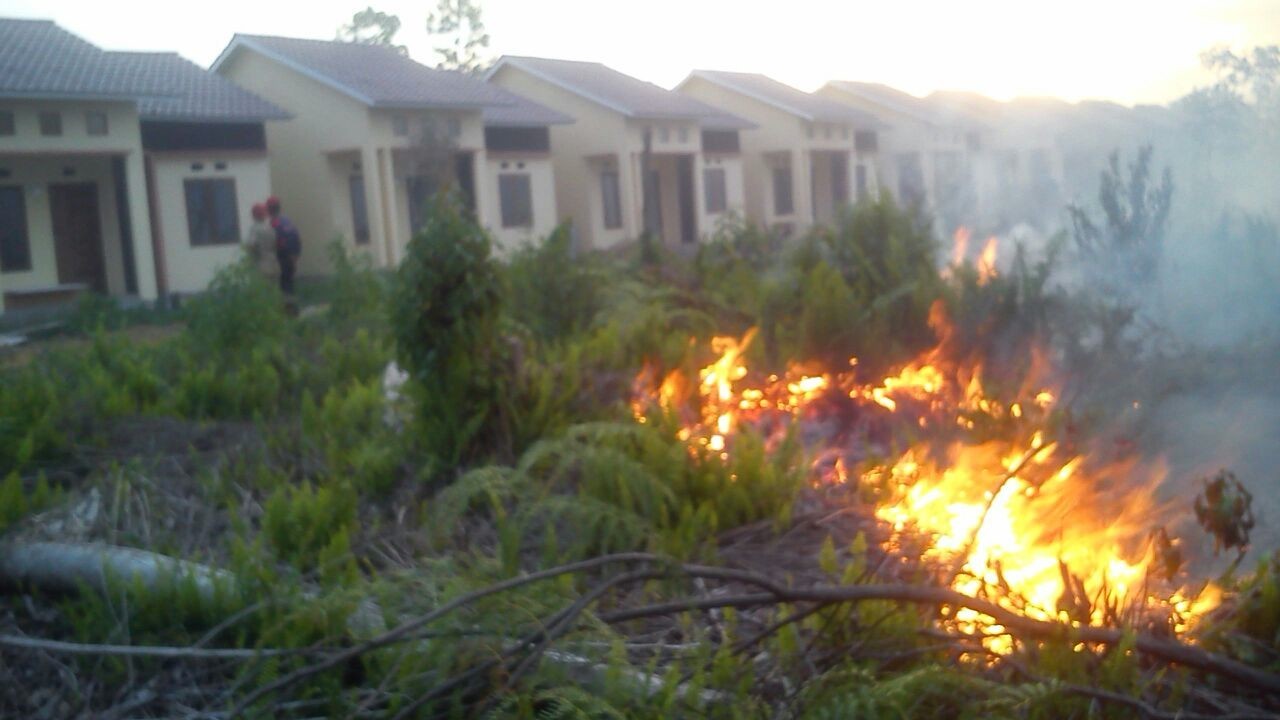 25/32
https://img.jakpost.net/c/2016/08/29/2016_08_29_10720_1472445678._large.jpg
[Speaker Notes: Chloe]
Flooding
https://gdb.voanews.com/5E2B9E64-8733-4A20-BF4D-89EF884CBBD3_cx0_cy6_cw0_w1023_r1_s.jpg
https://2.bp.blogspot.com/-nM8N4_pJSLo/VpvFlK5jhjI/AAAAAAAAAZk/CAxIHztFQvw/s640/Flood%2Bbsirait.jpg
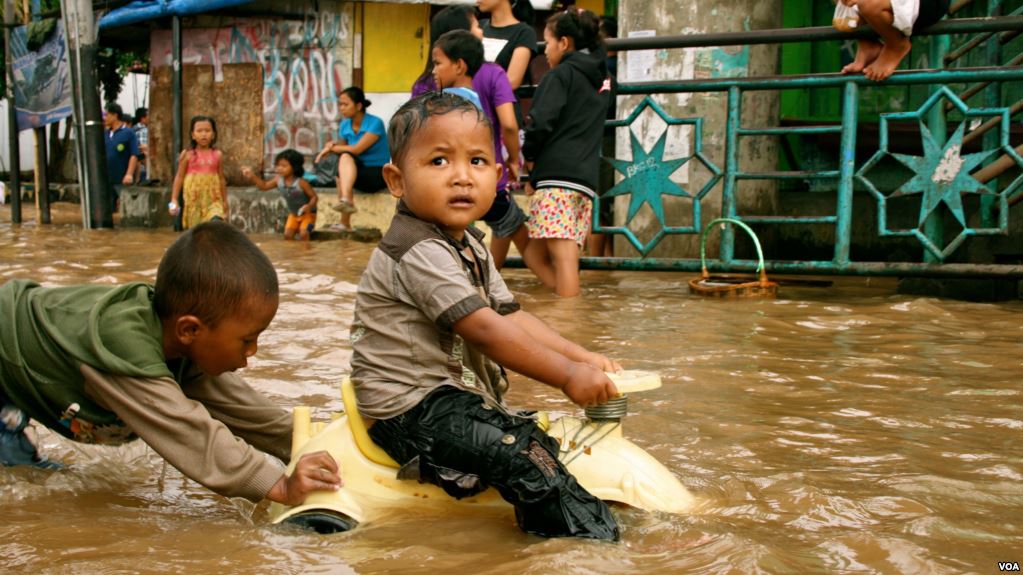 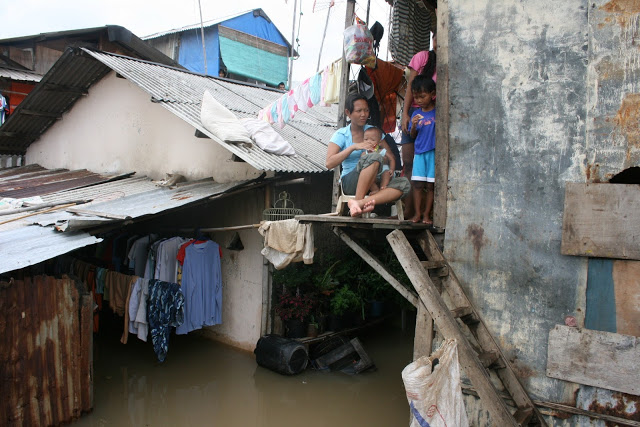 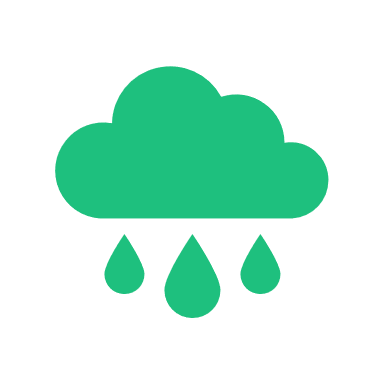 Mentioned By
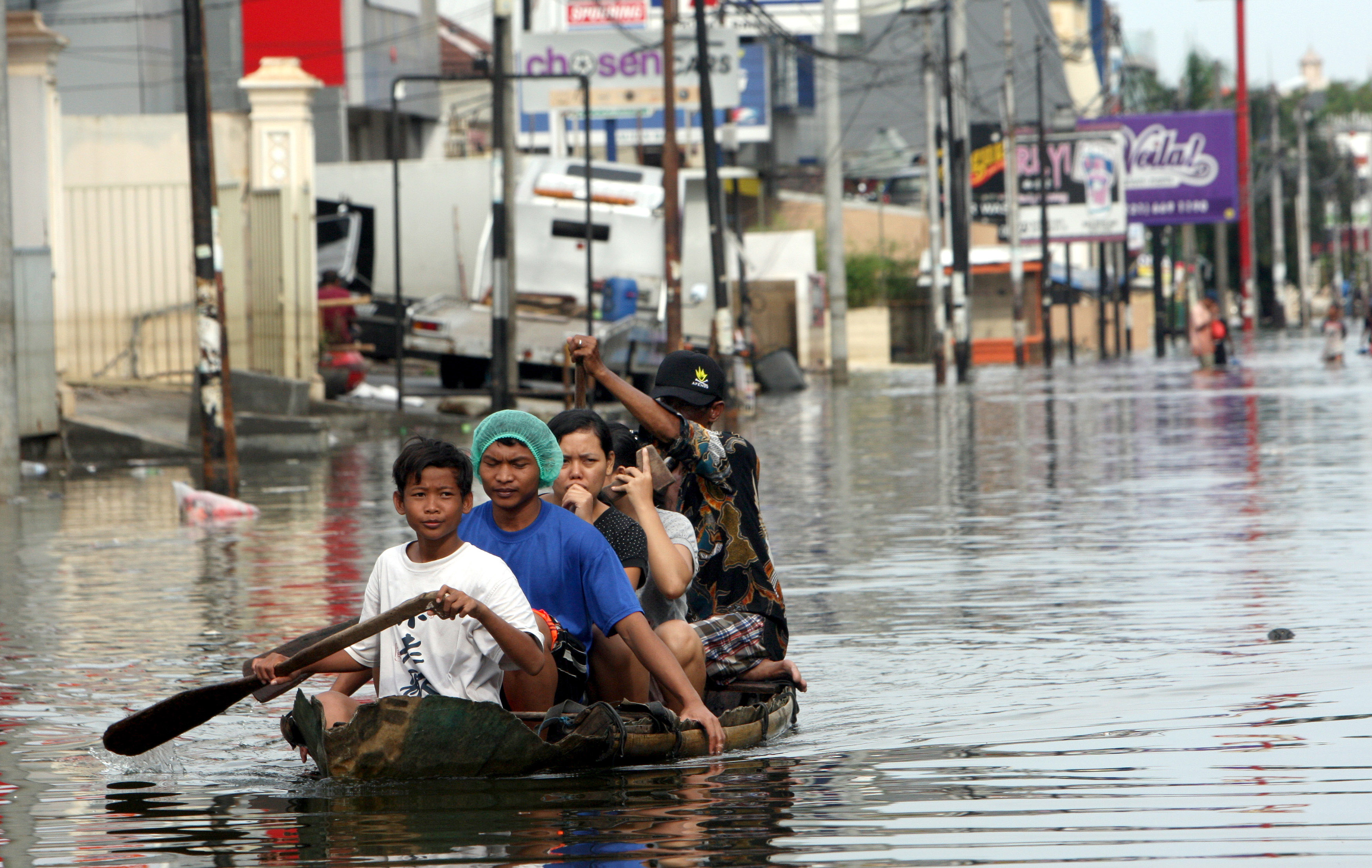 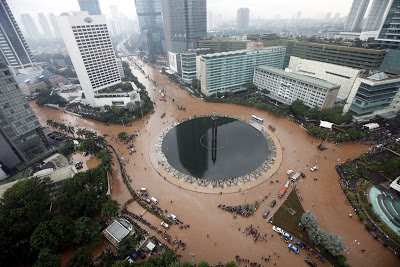 19/32
https://2.bp.blogspot.com/-E8M3WgI6fe0/UYk72aOEmfI/AAAAAAAAAR4/GHQzS8V1UYA/s400/Flooded+HI+Round+Jan+2013.jpg
https://universe.byu.edu/wp-content/uploads/2013/01/Indonesia-Floods_Bing.jpg
[Speaker Notes: Chloe]
Air Pollution
https://62e528761d0685343e1c-f3d1b99a743ffa4142d9d7f1978d9686.ssl.cf2.rackcdn.com/files/102686/width668/image-20151121-442-13awzn.jpg
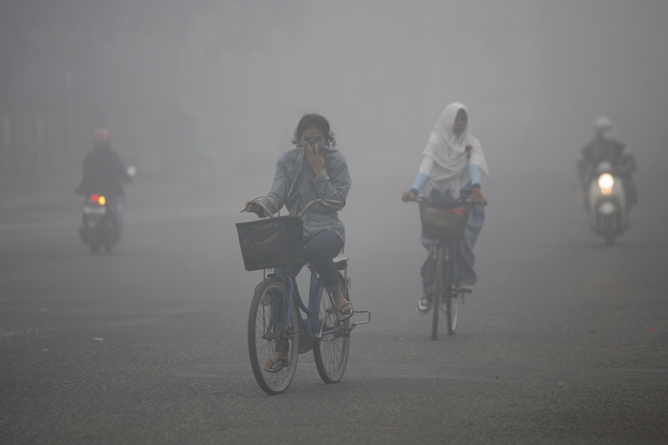 http://unicefindonesia.blogspot.com/2017/06/
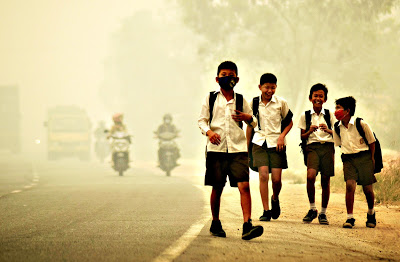 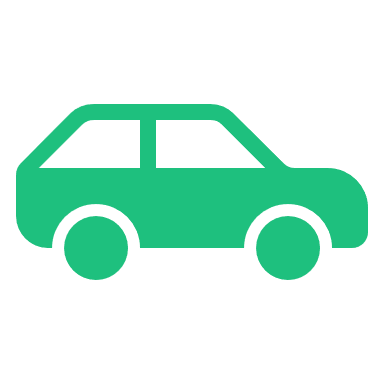 Mentioned By
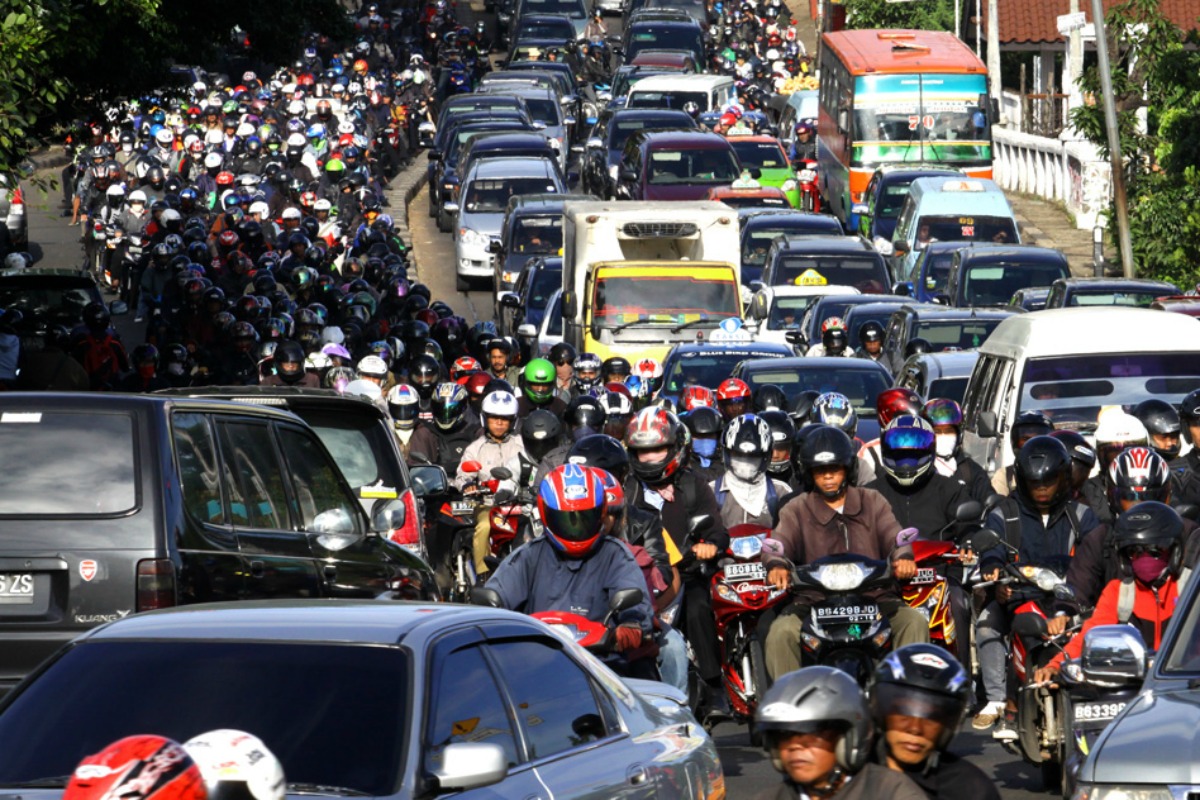 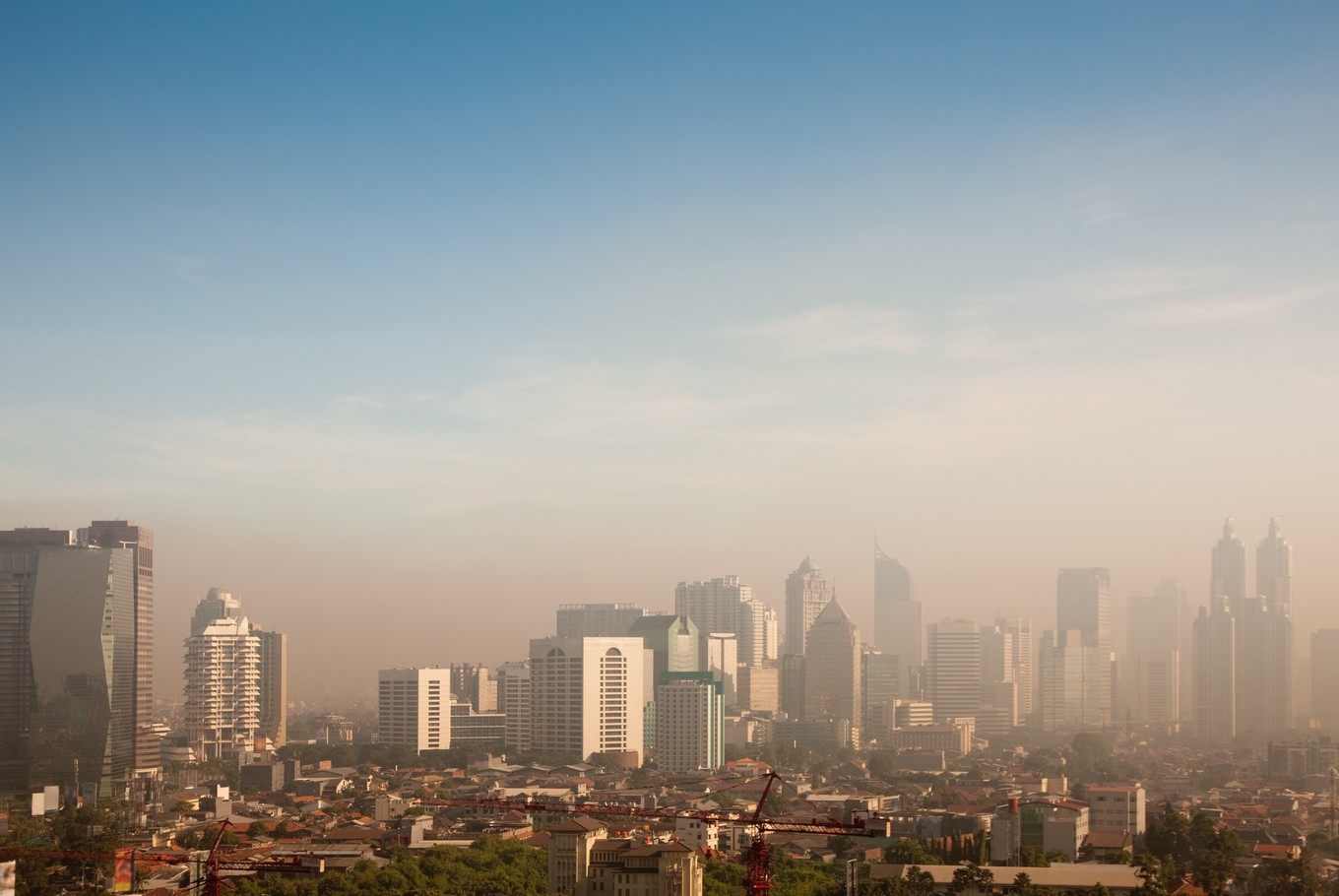 19/32
https://d2mpqlmtgl1znu.cloudfront.net/AcuCustom/Sitename/DAM/009/Specialreports-Aug_2017_-_transport_-_congestion_in_Jakata.jpg
https://img.jakpost.net/c/2017/05/02/2017_05_02_26133_1493689431._large.jpg
[Speaker Notes: Nick]
Attitudes Towards Change
Sustainable Education
https://www.mindtools.com/pages/article/bridges-transition-model.htm
http://www.worldbank.org/en/country/indonesia/brief/world-bank-and-education-in-indonesia
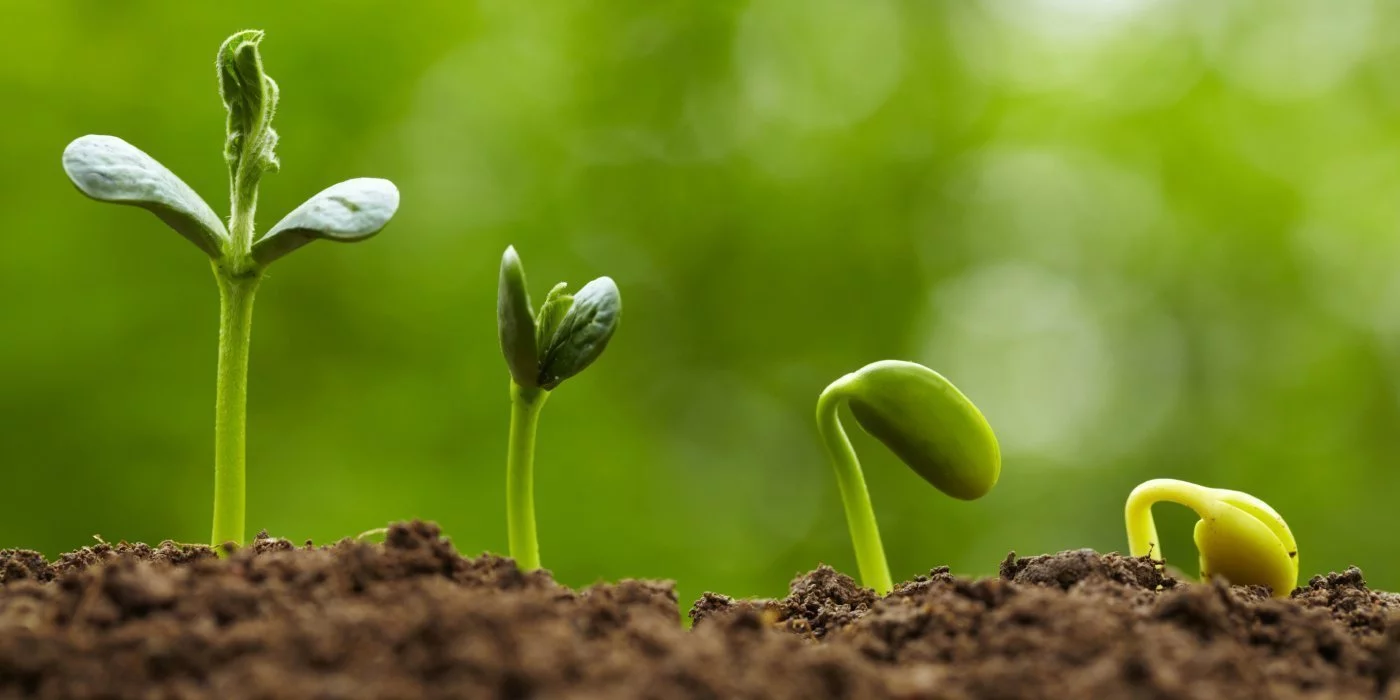 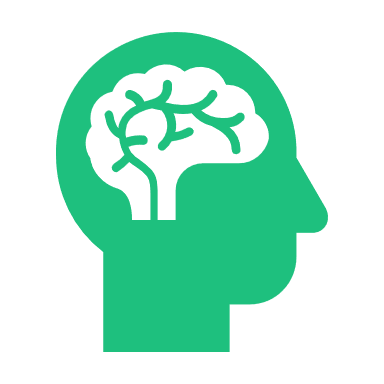 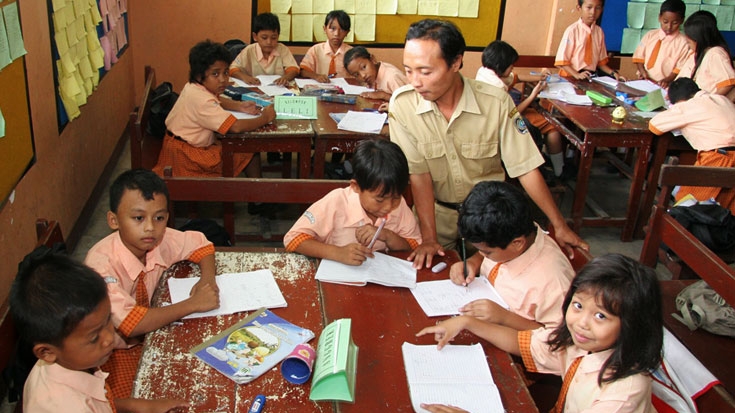 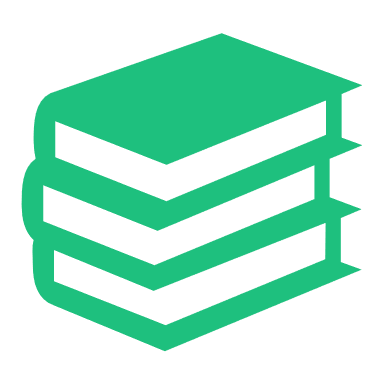 Mentioned By
Mentioned By
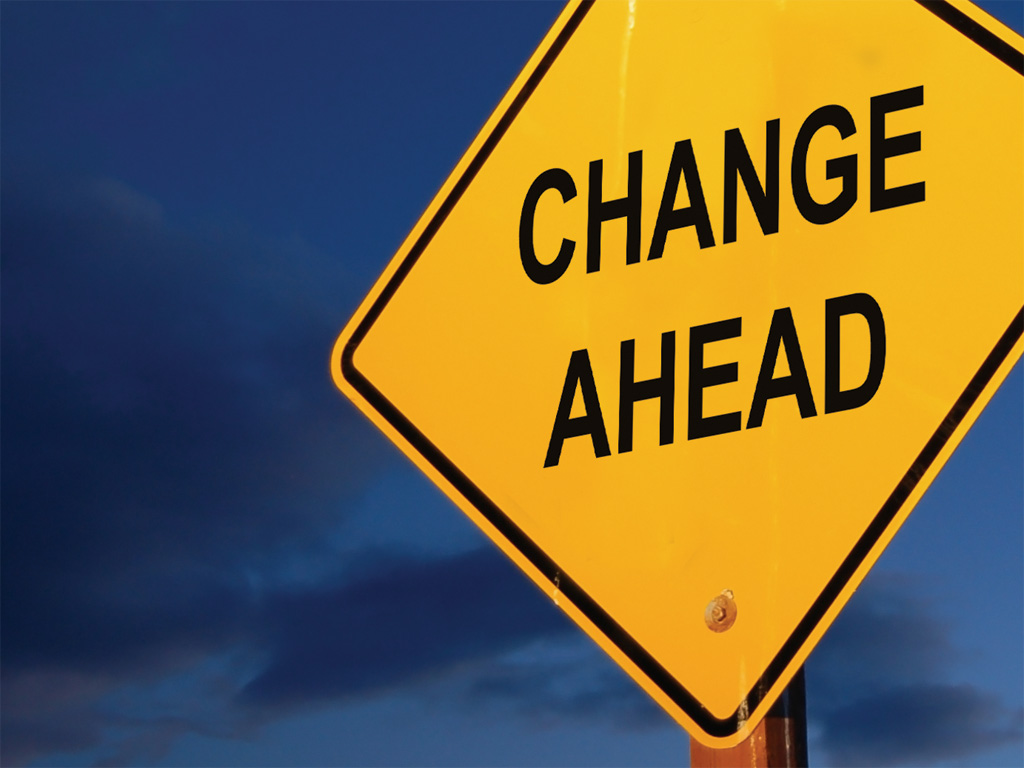 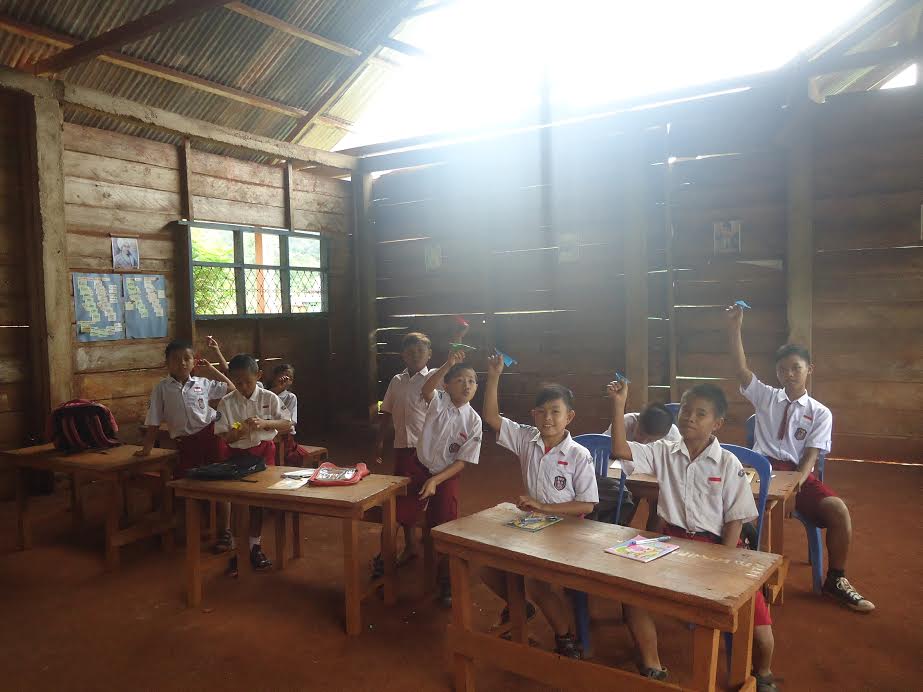 20/32
17/32
https://www.buildboswell.com/boswell-blog/mitigate-change-orders
http://blessed-to-give.org/teaching-to-create-happiness-in-indonesia/
[Speaker Notes: Nick]
Impact of Our Project
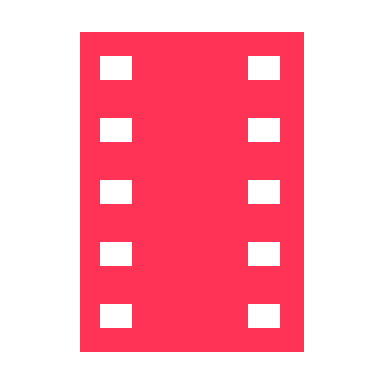 10  Hours of footage

 5   Videos

Thousands of Students 
Visit CERES Each Year
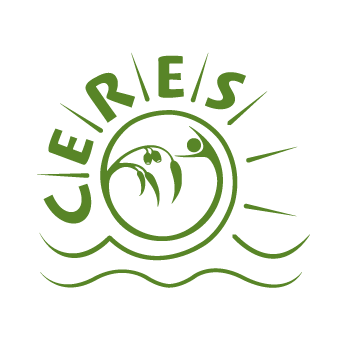 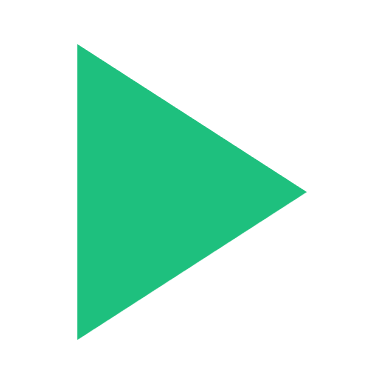 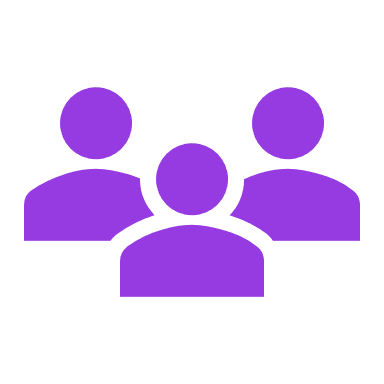 [Speaker Notes: Nick]
Thank You!
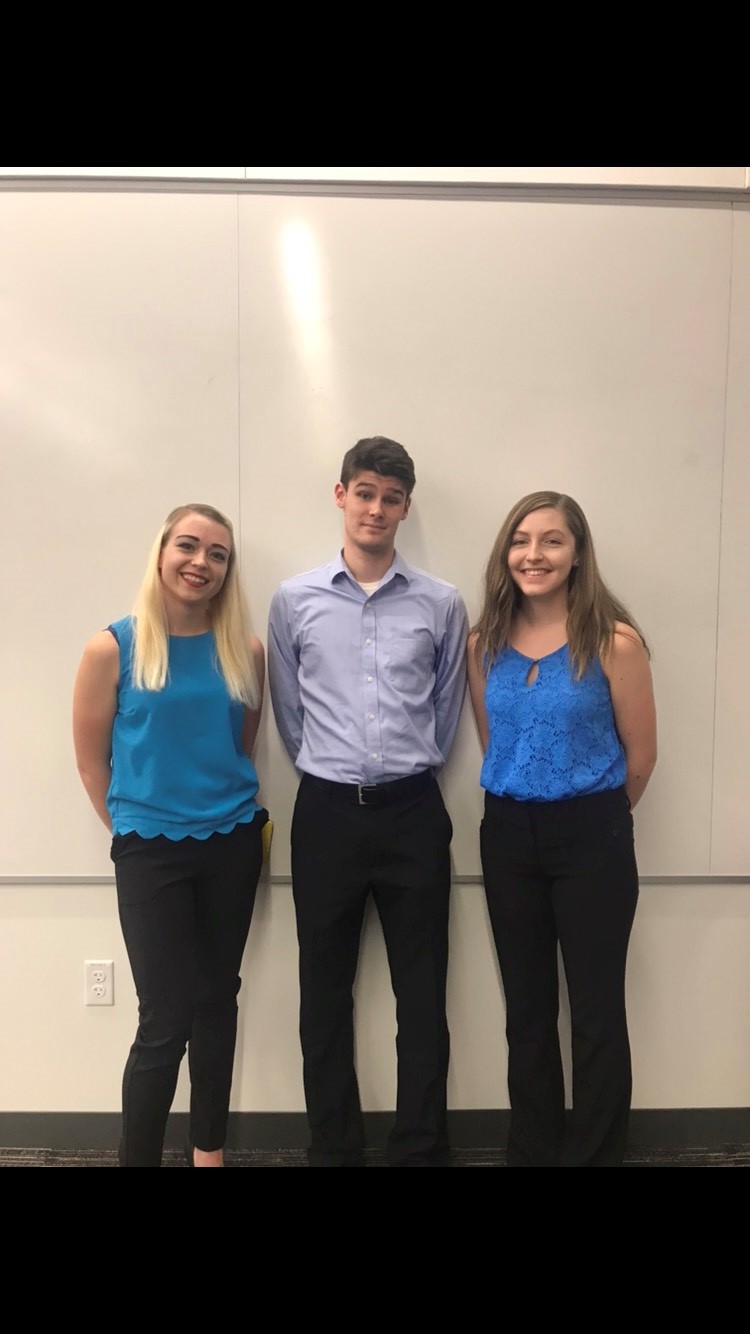 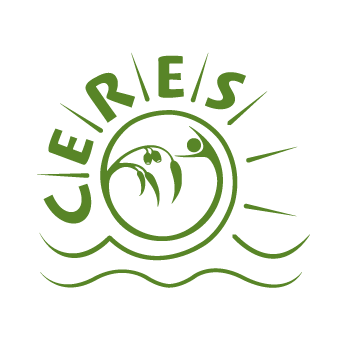 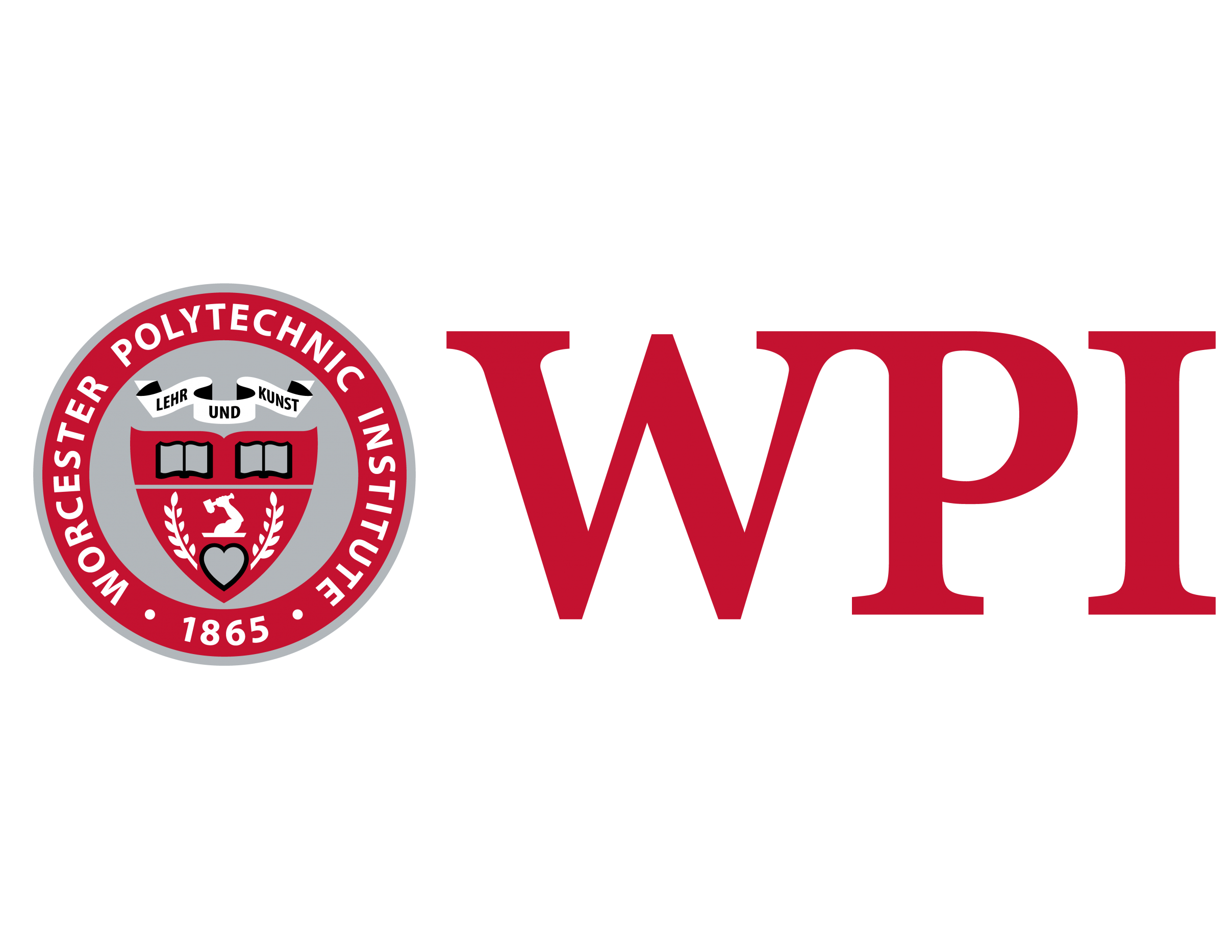 [Speaker Notes: Chloe]
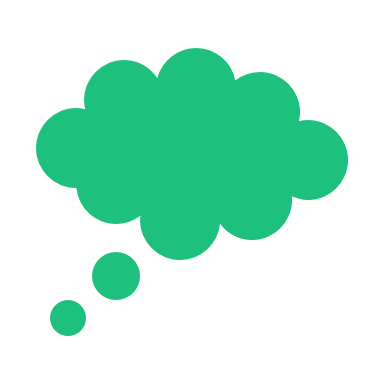 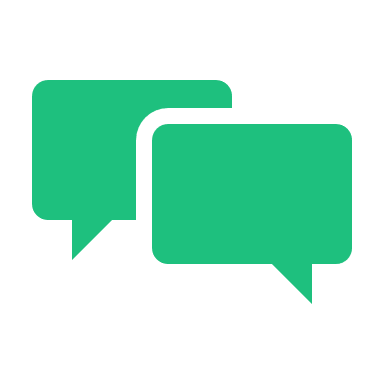 Questions?
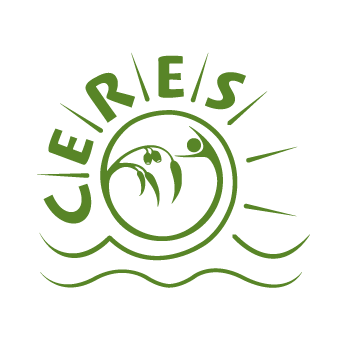 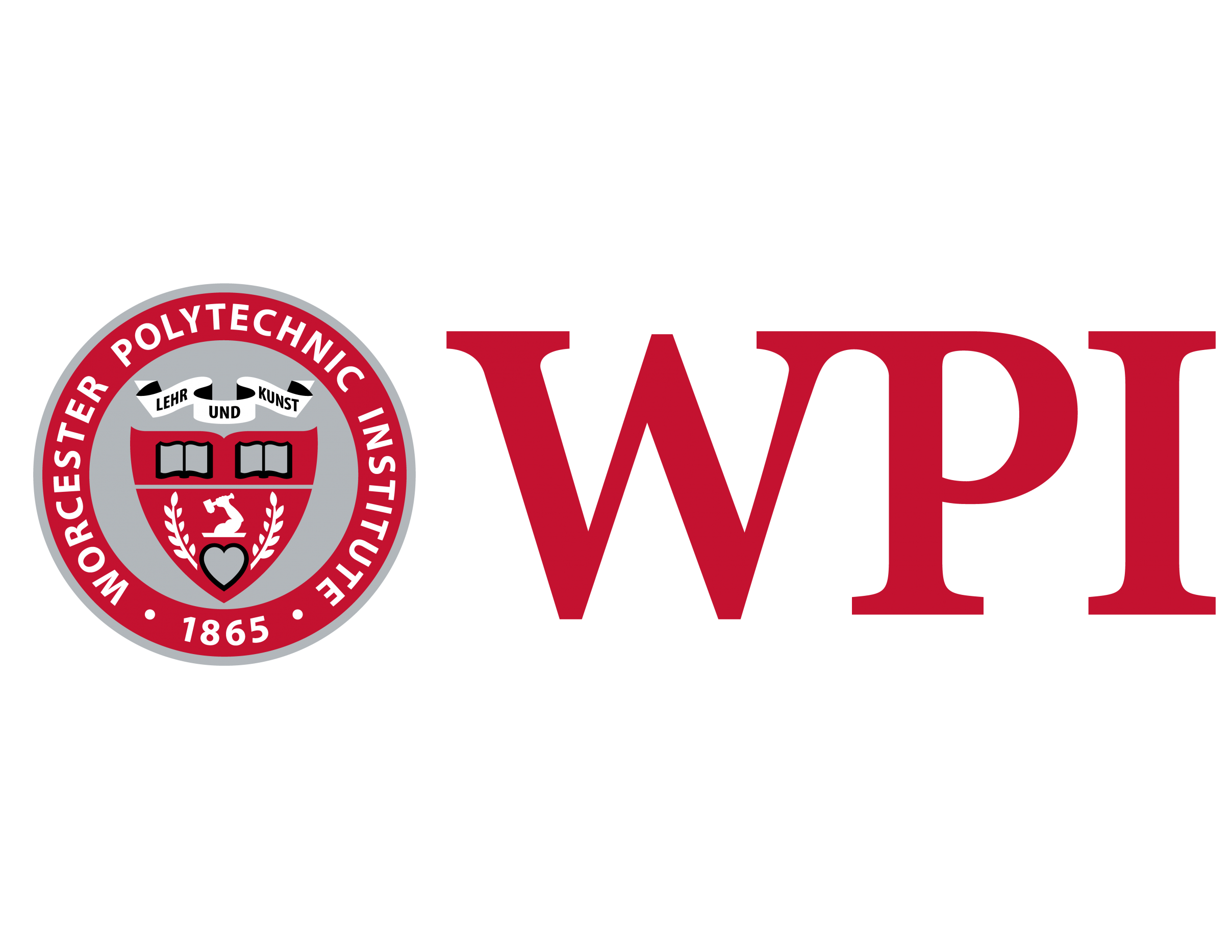